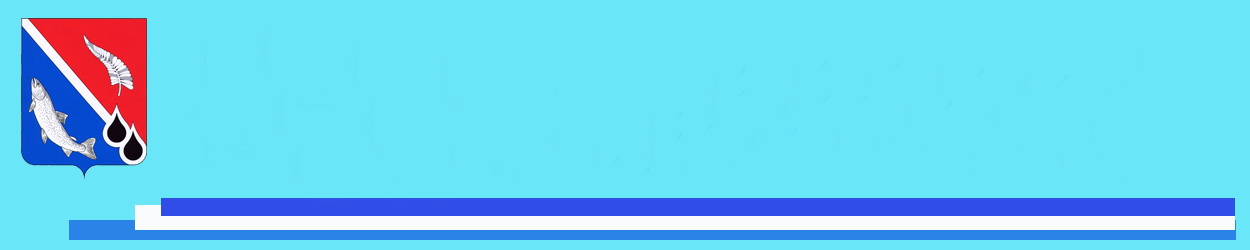 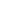 Убедительная просьба отключить сотовые телефоны
1
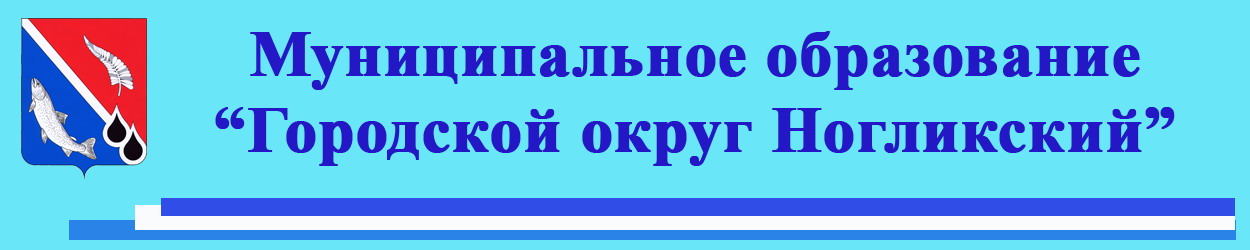 Итоги социально-экономического развития муниципального образования
 «Городской округ Ногликский» 
 за 2020 год
пгт Ноглики
2021 год
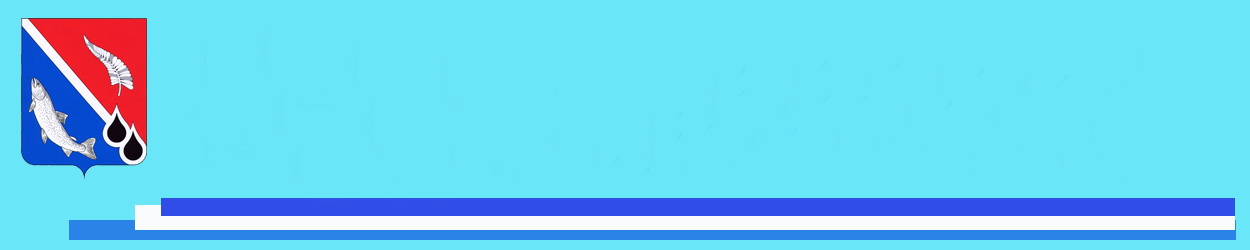 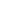 Муниципальное образование 
«Городской округ Ногликский»
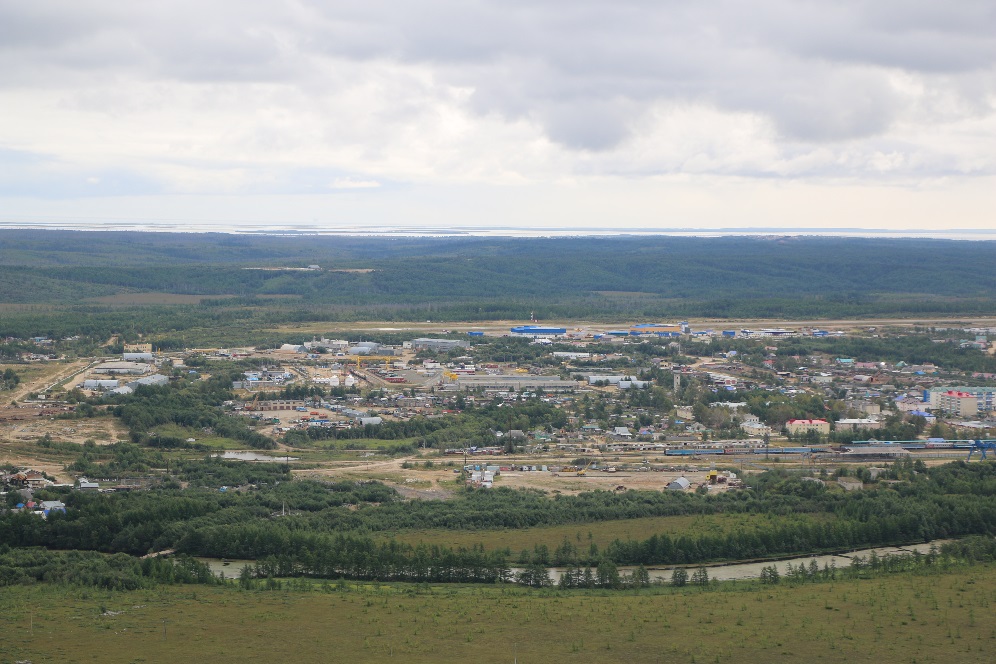 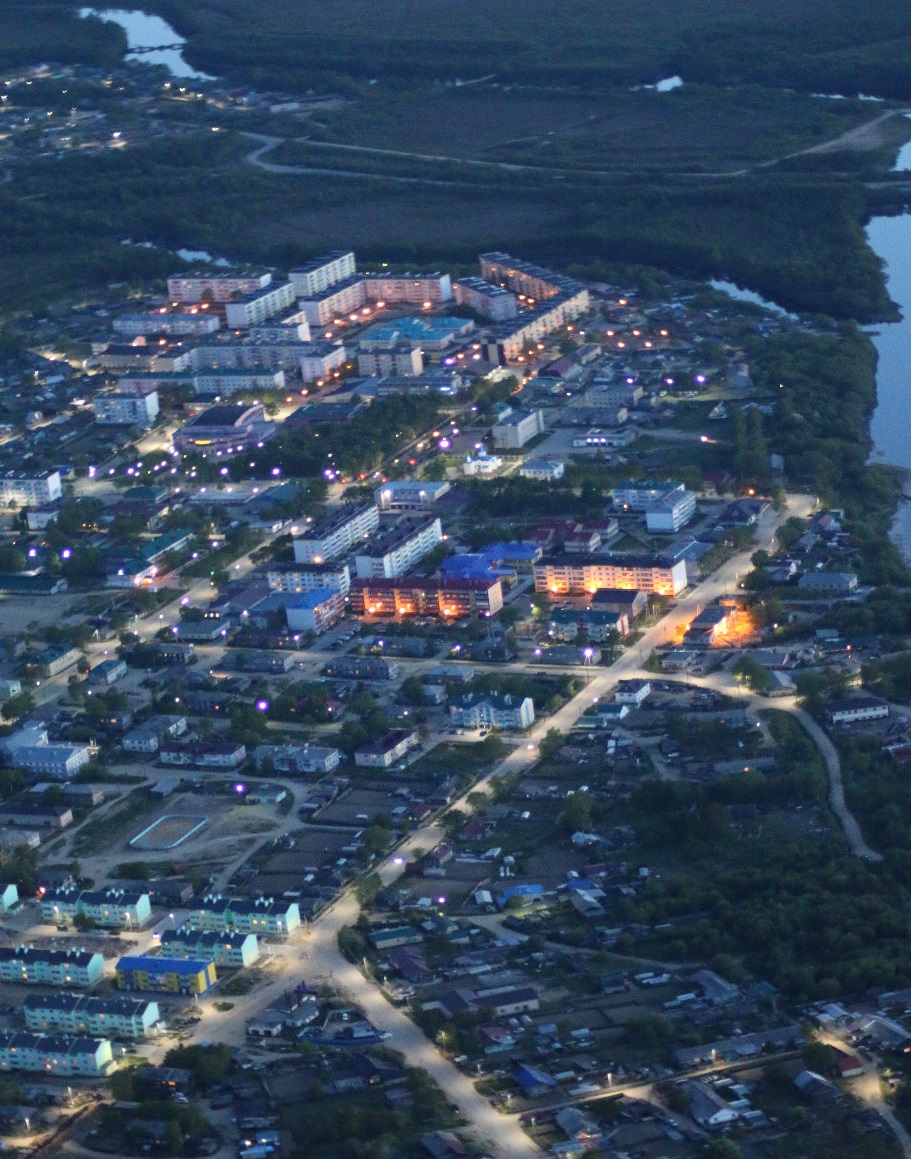 Площадь муниципального образования
– 11,3 тыс.кв. м. или 13 % территории 
Сахалинской области;  2,3% численности населения области;  51,1 % объема промышленного производства области
3
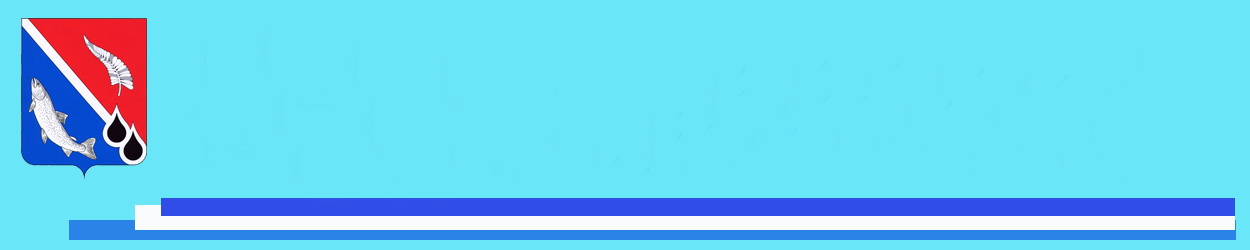 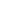 Муниципальное образование 
«Городской округ Ногликский»
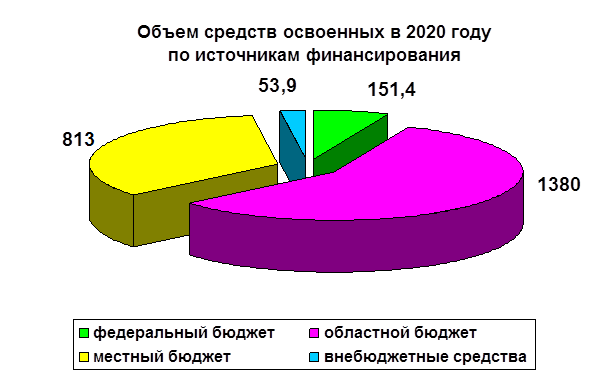 Муниципальные программы:

Социальная сфера – 6 программ;

Сфера ЖКХ и благоустройства населенных пунктов – 4 программы;

Строительство – 1 программа;

В сфере экономики и развития малого бизнеса – 2 программа;

В сфере муниципального управления – 4 программы
Совокупный объем освоенных средств – 2,4 млрд.руб.    
       (факт 2019 г. – 2,7 млрд. руб.)
4
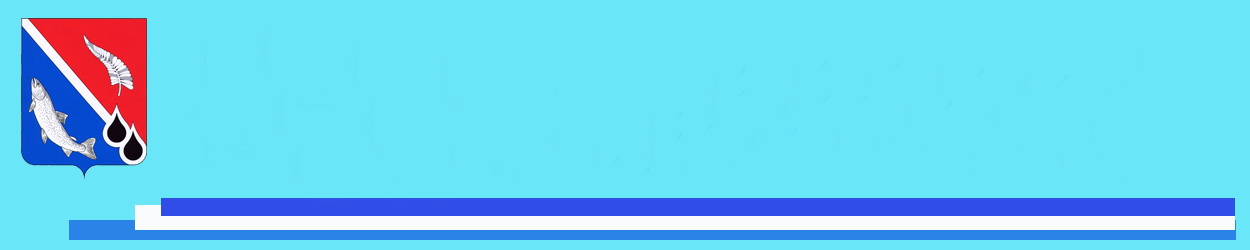 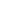 Демографическая ситуация
5
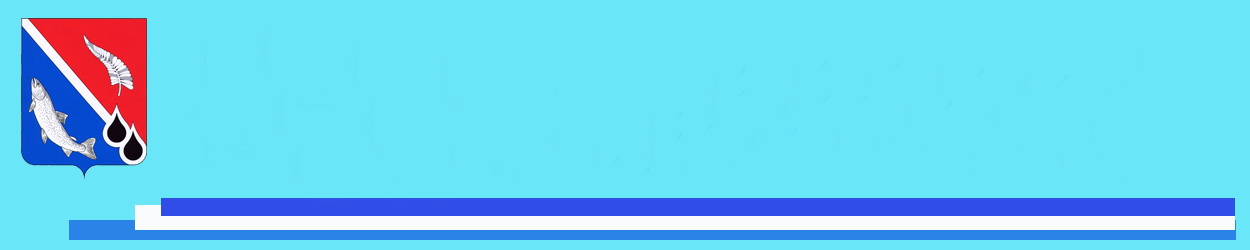 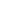 Демографическая ситуация
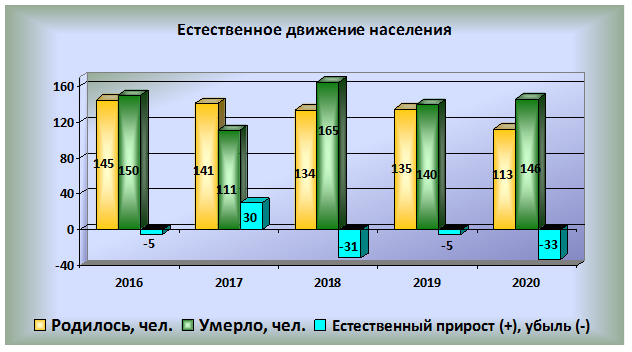 Изменение численности населения
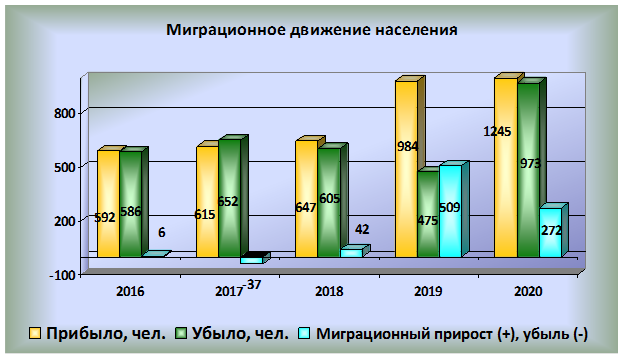 Естественная убыль – 5 человек;
Миграционный прирост – 272 человек
6
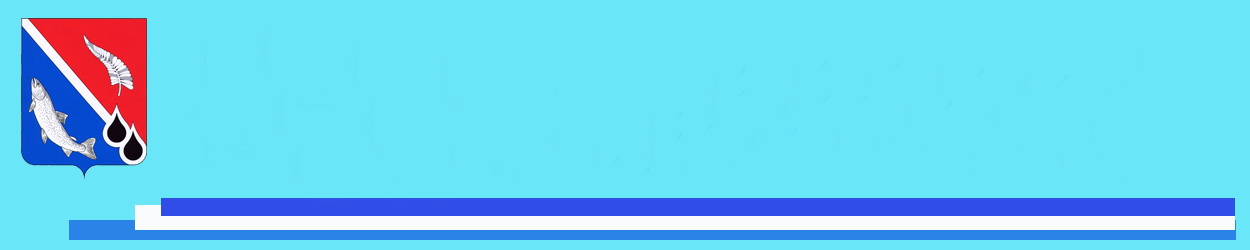 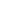 Рынок труда:
Безработица
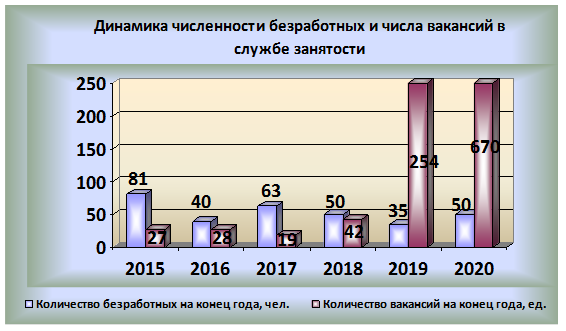 7
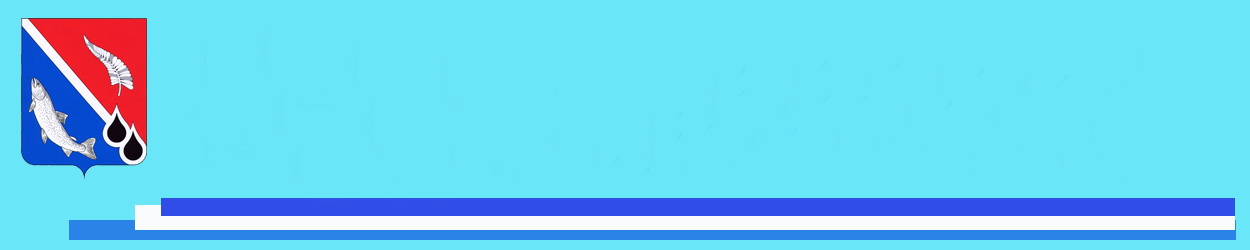 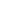 Макроэкономические тенденции:
Промышленное производство
8
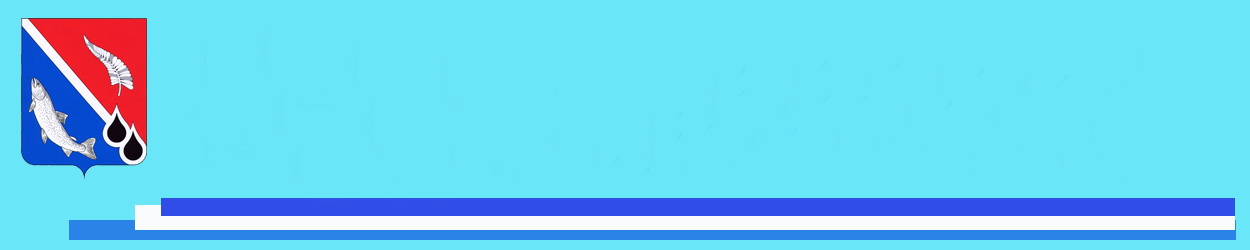 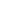 Реальный сектор экономики:
Добыча полезных ископаемых
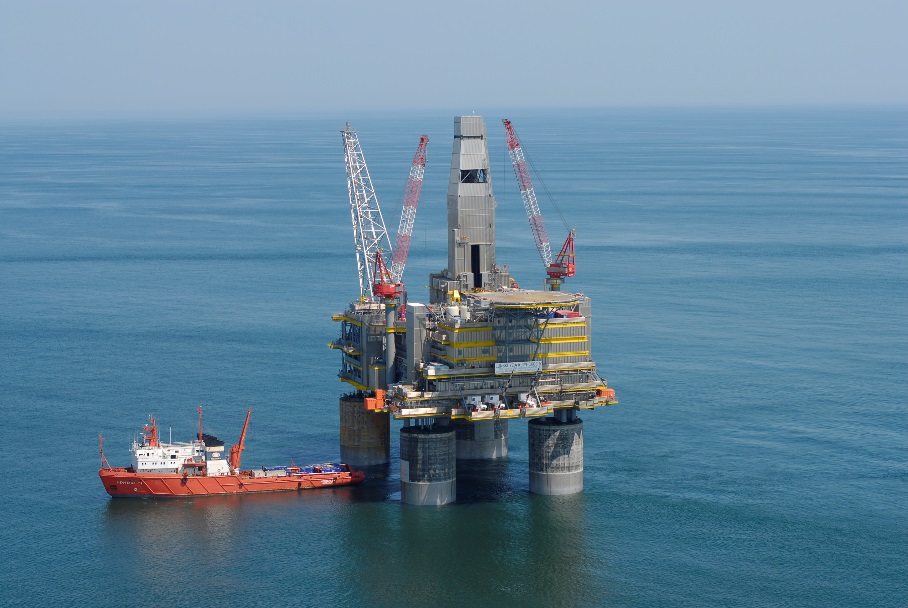 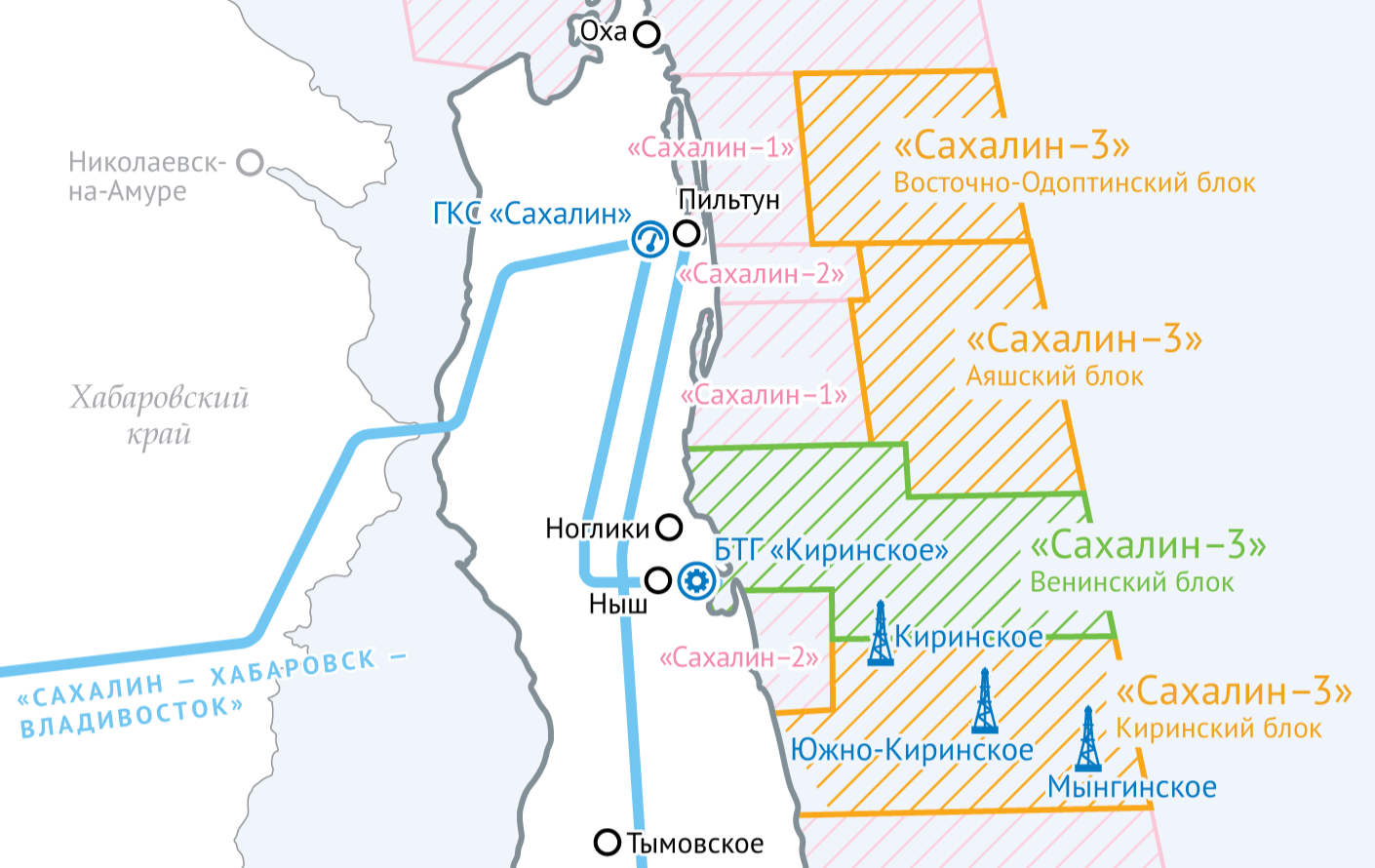 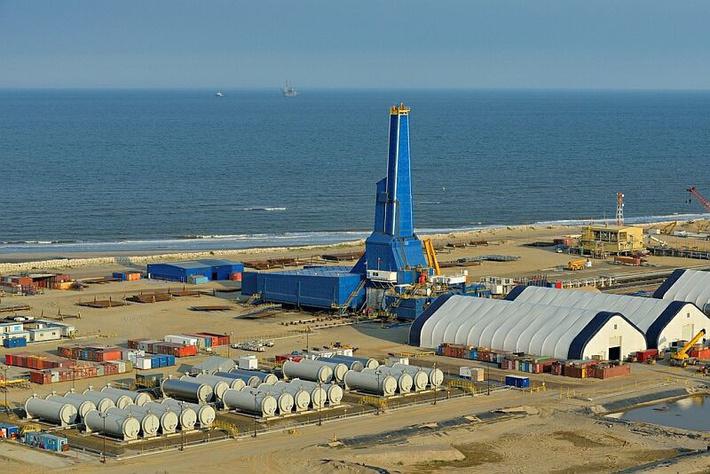 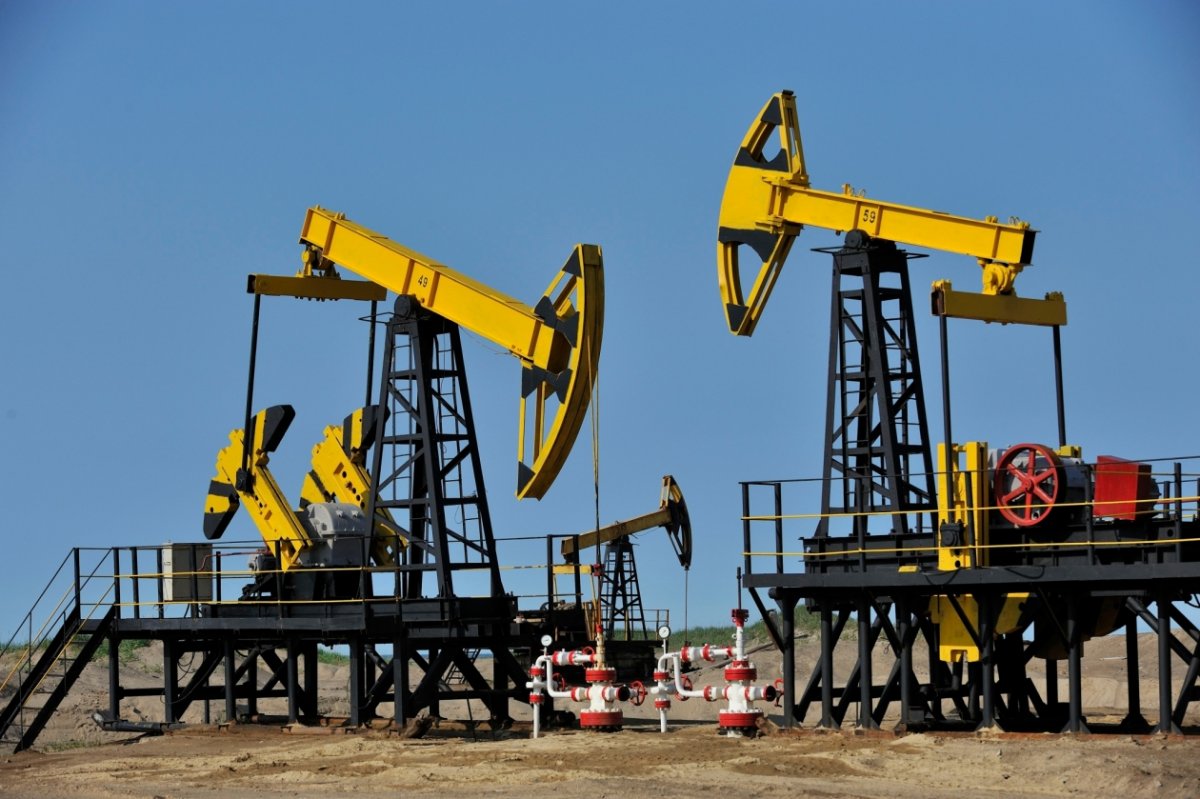 9
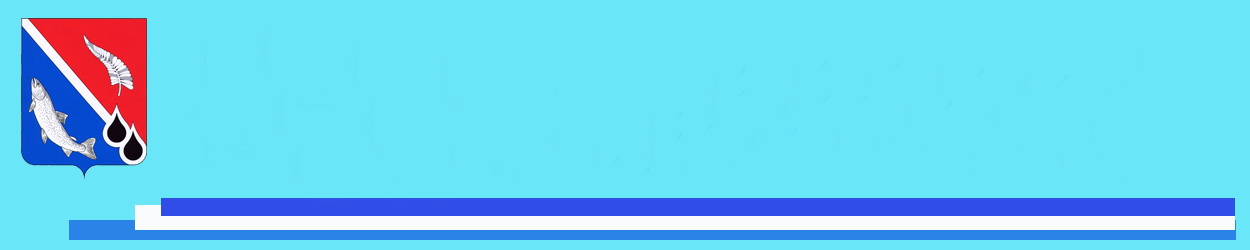 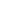 Реальный сектор экономики:
Добыча полезных ископаемых
10
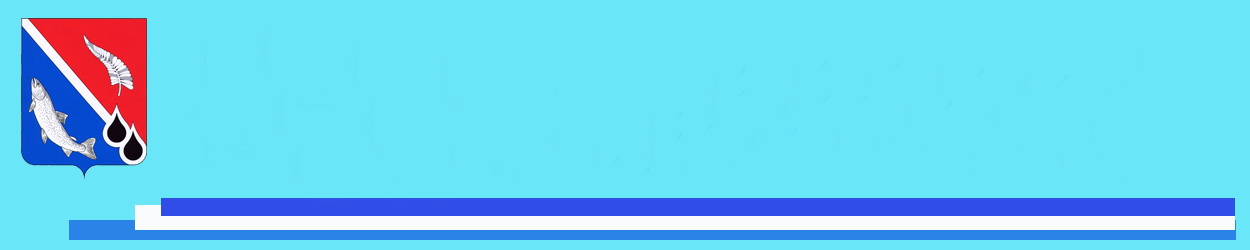 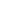 Реальный сектор экономики:
Производство энергоресурсов
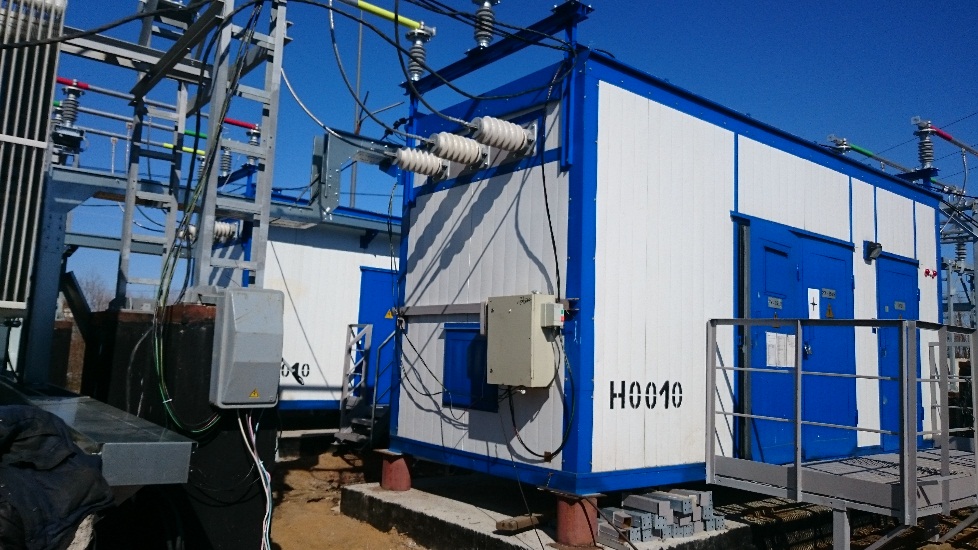 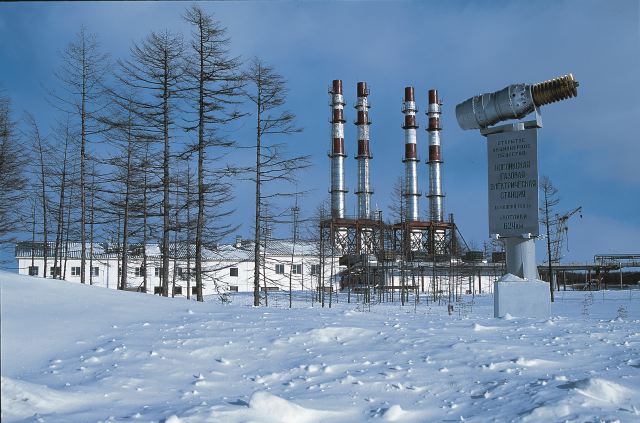 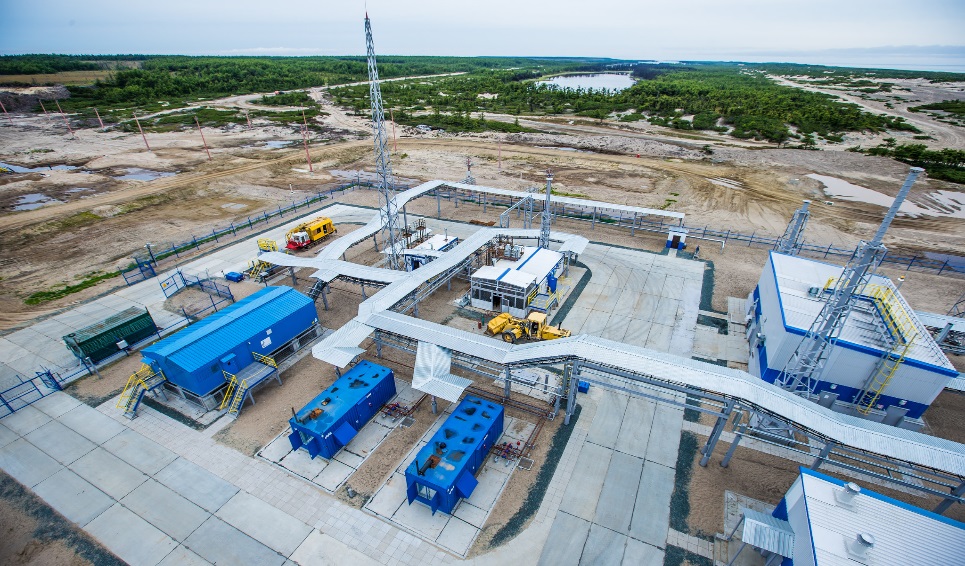 11
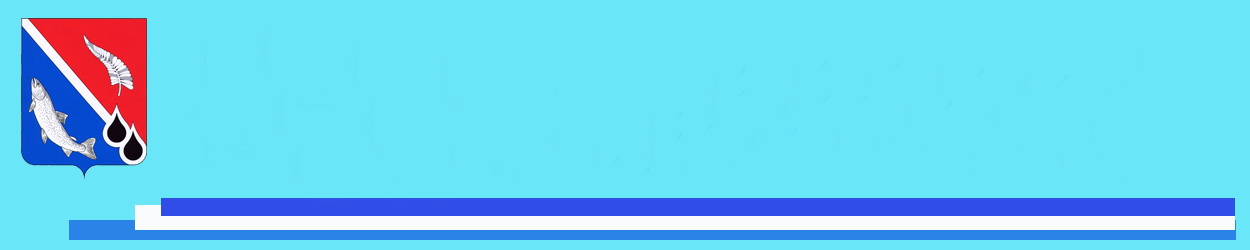 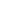 Реальный сектор экономики:
Производство энергоресурсов
12
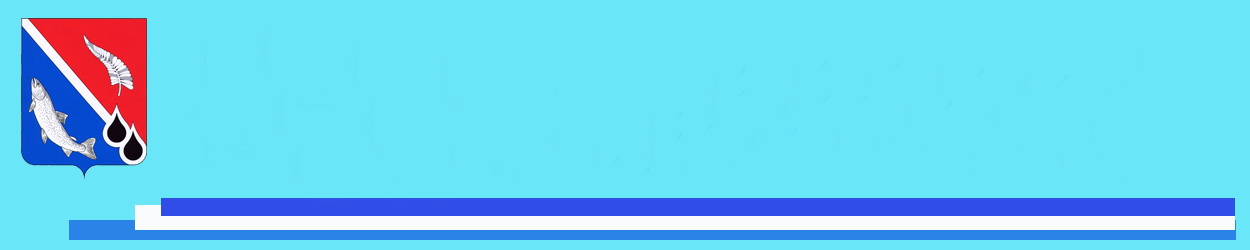 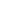 Реальный сектор экономики:
Рыболовство
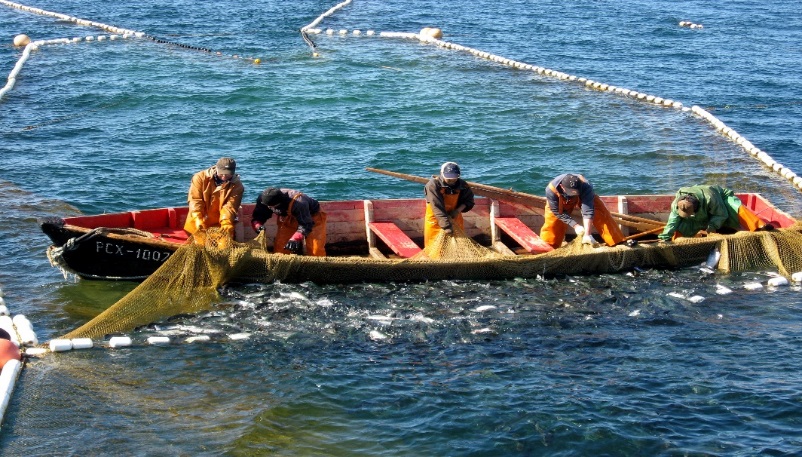 В период путины осуществляли деятельность
31 хозяйство по добычи рыбы
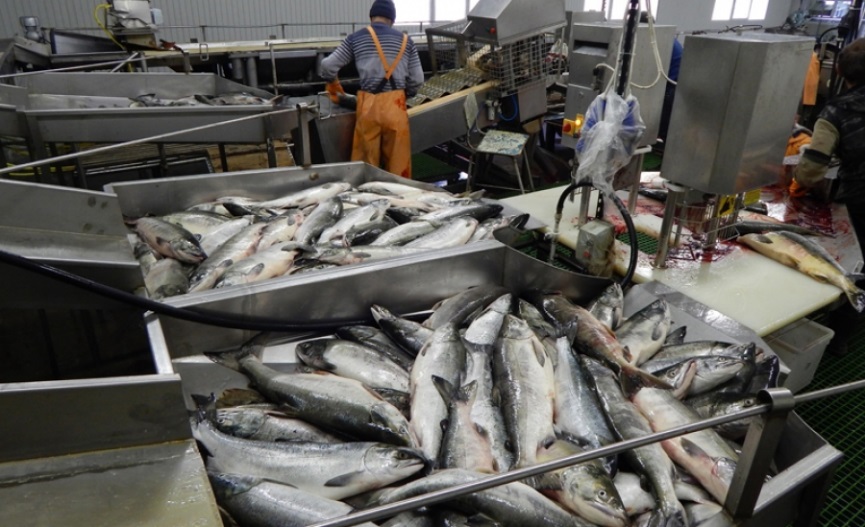 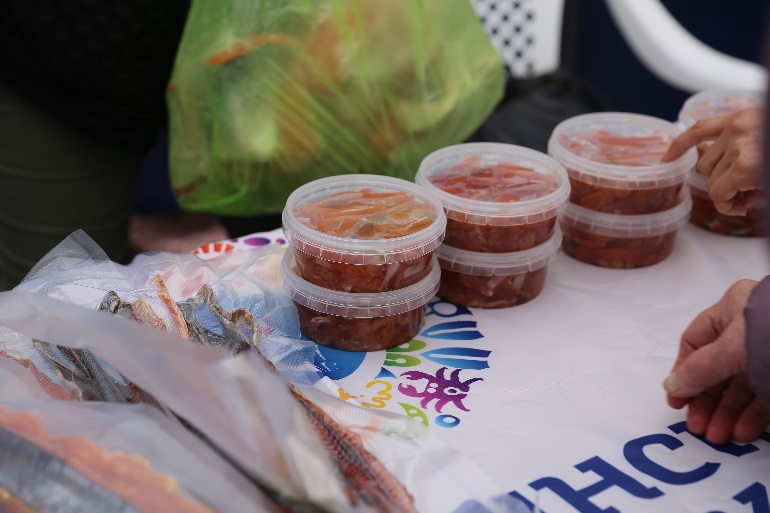 Переработкой занимались
 11 береговых предприятий
13
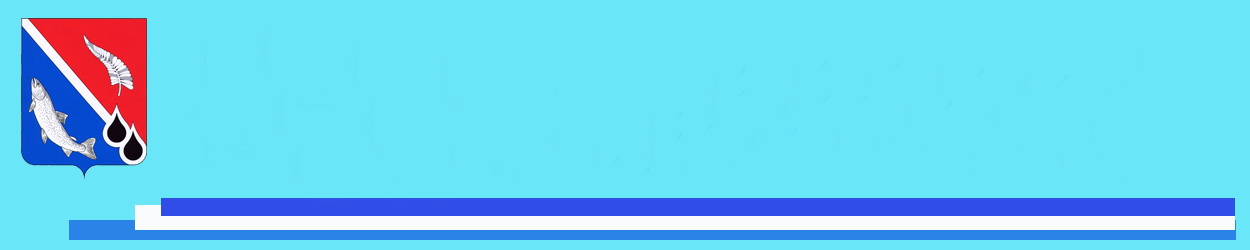 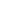 Реальный сектор экономики:
Рыболовство
14
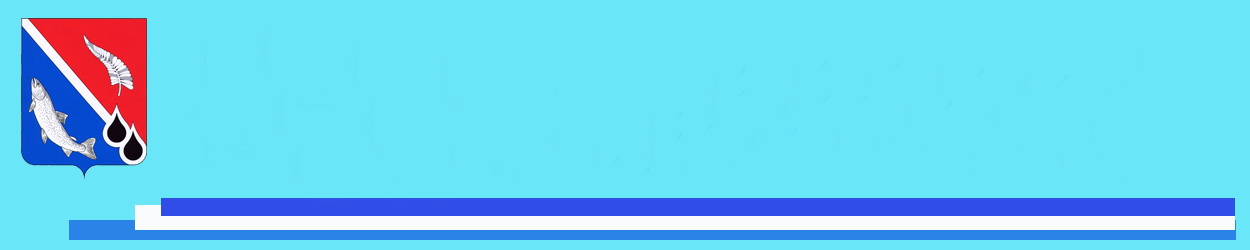 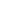 Реальный сектор экономики:
Лесопромышленный комплекс
15
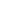 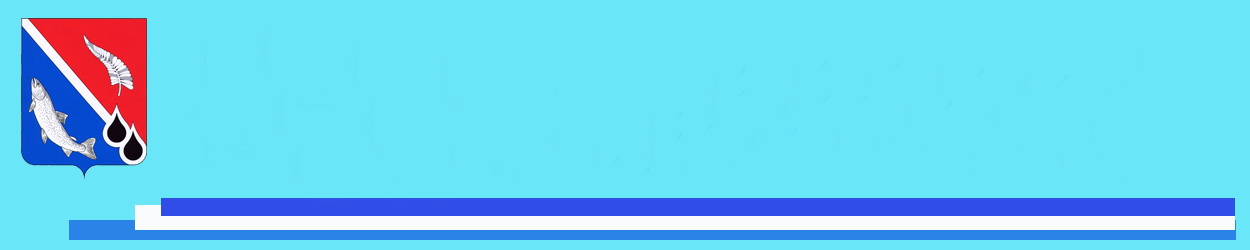 Реальный сектор экономики:
Пищевая промышленность
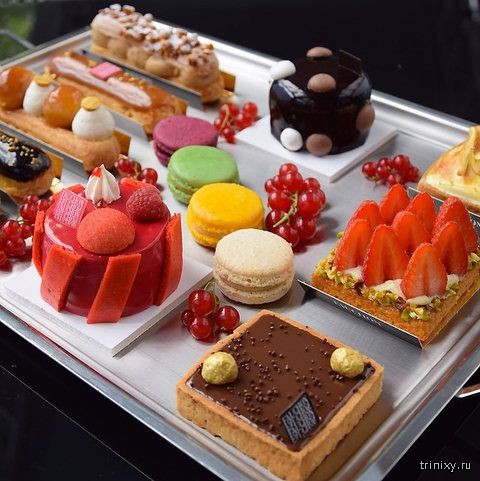 Пищевая и перерабатывающая отрасль
представлена 8 предприятиями
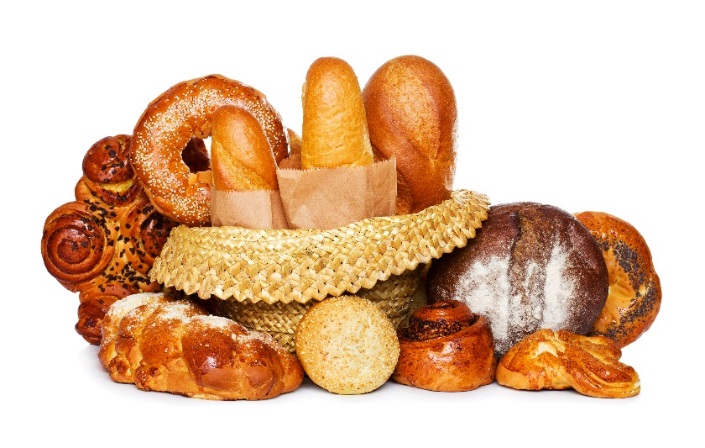 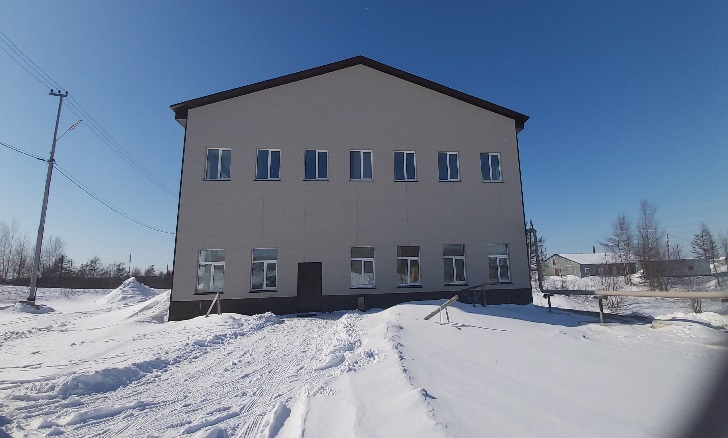 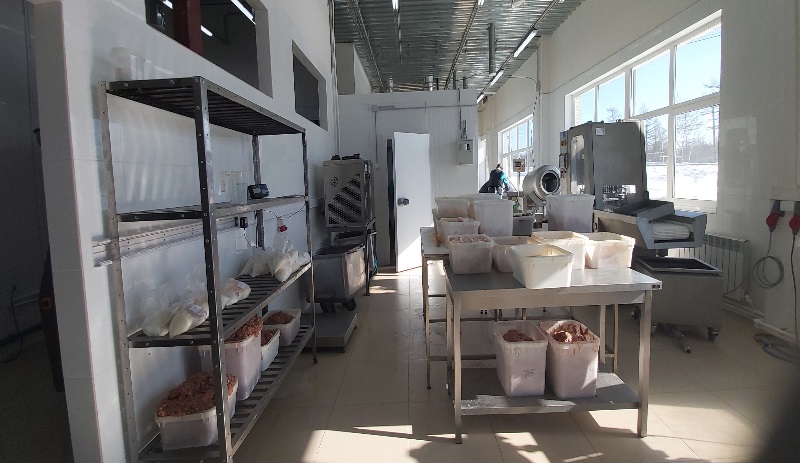 Реализация проекта 
«Строительство цеха 
по производству мясной 
и рыбной продукции»
16
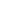 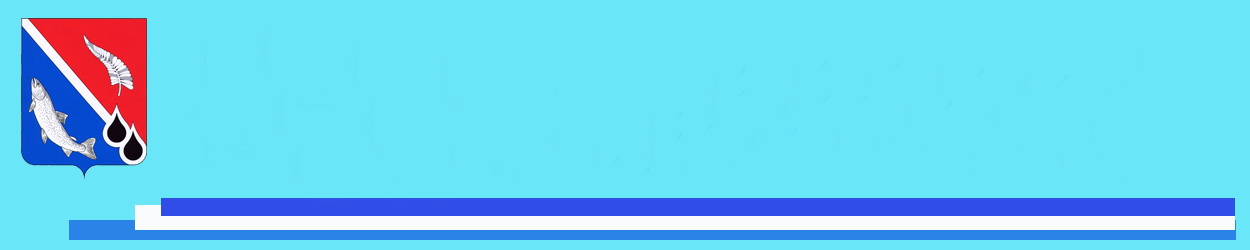 Реальный сектор экономики:
Пищевая промышленность
17
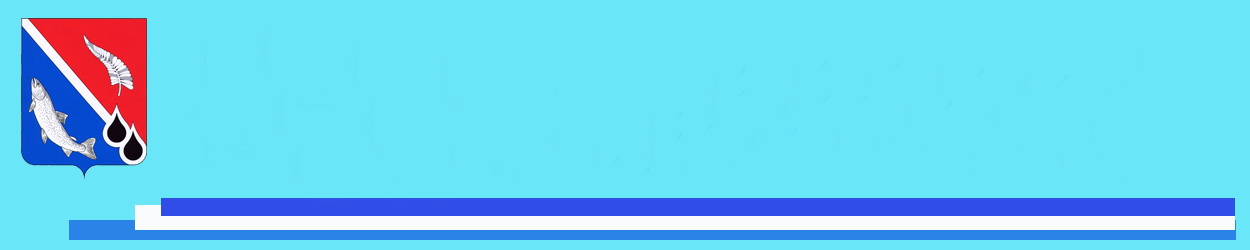 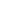 Реальный сектор экономики:
Сельское хозяйство
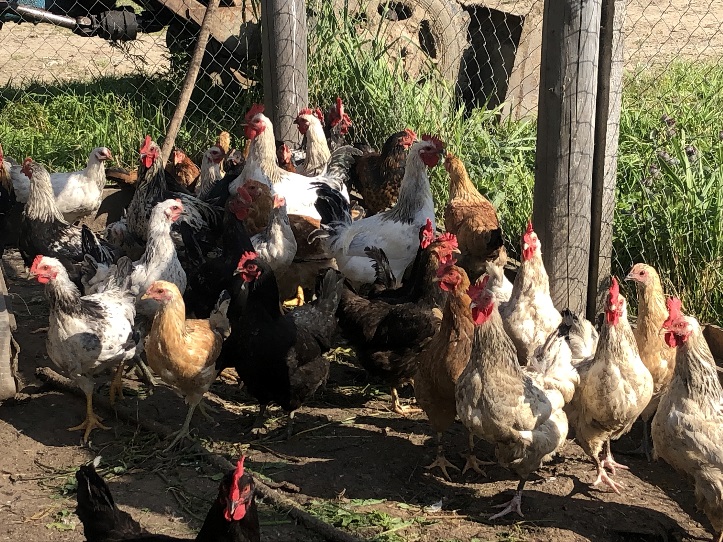 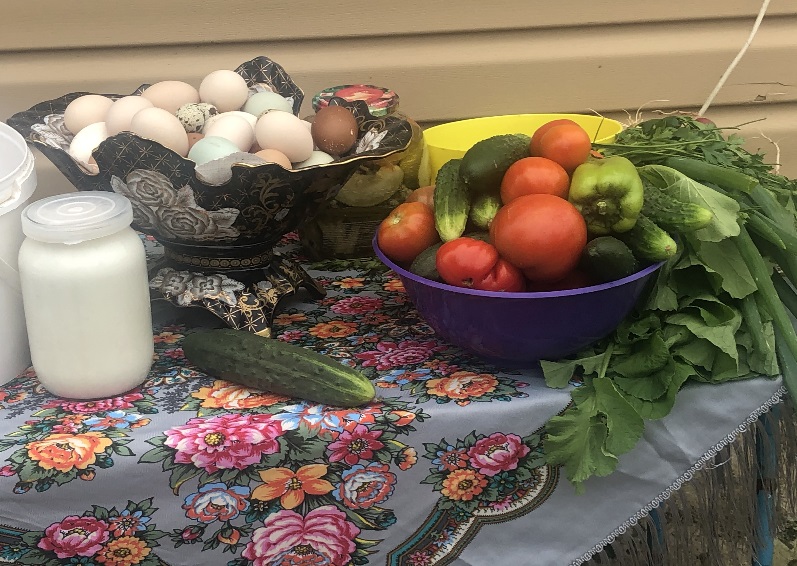 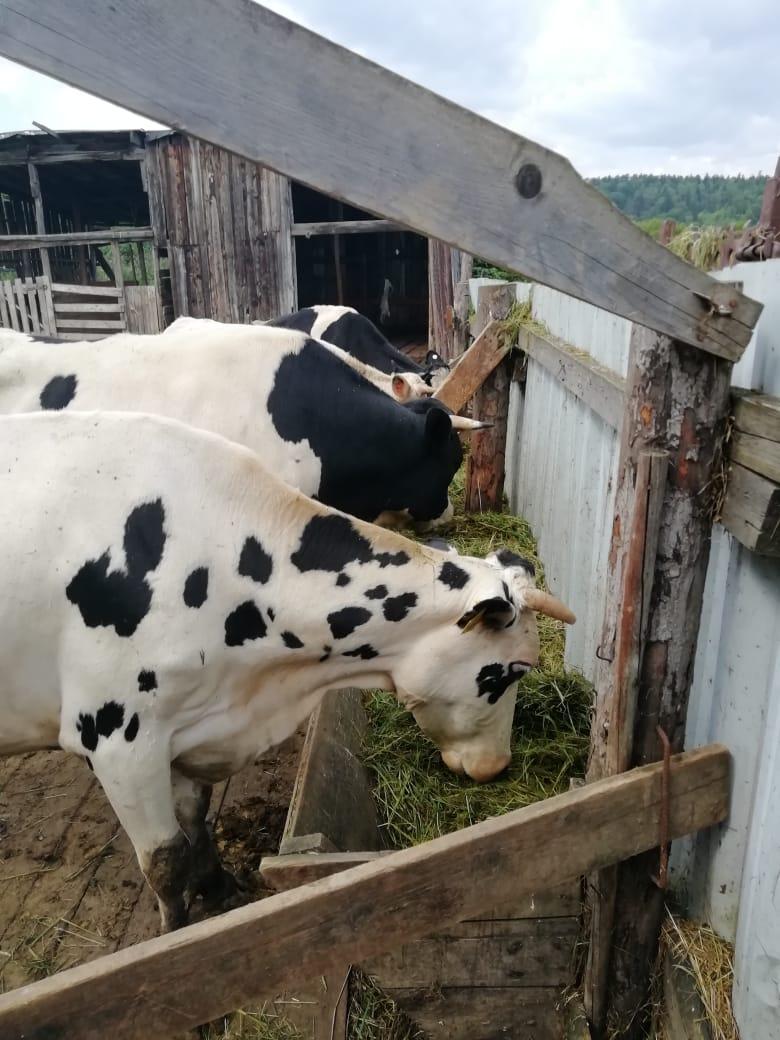 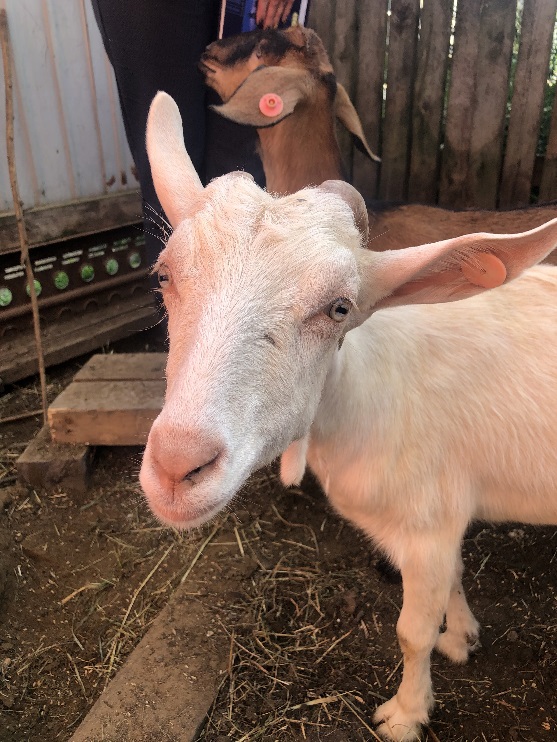 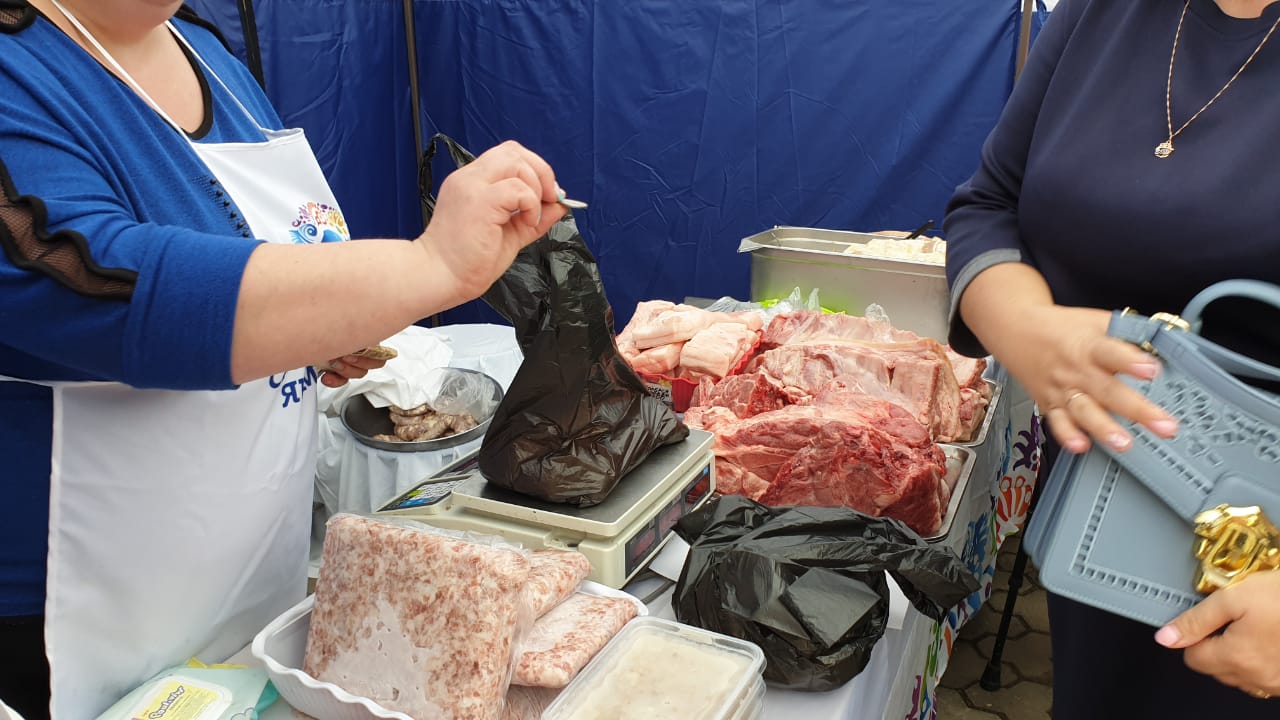 Возмещение затрат на 
содержание 
коров  - 5 ЛПХ (сумма 252 т. р.)
Участие в сельхозярмарках
18
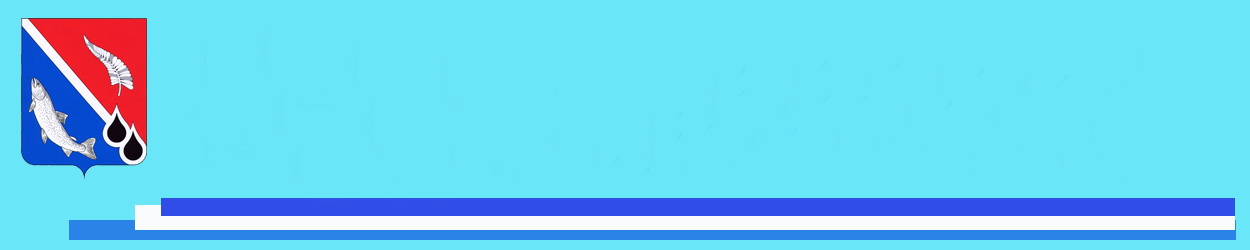 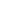 Реальный сектор экономики:
Сельское хозяйство
19
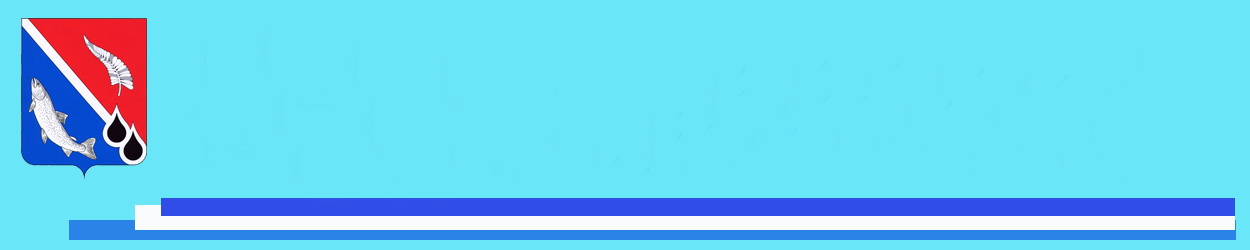 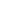 Реальный сектор экономики:
Потребительский рынок. Торговля
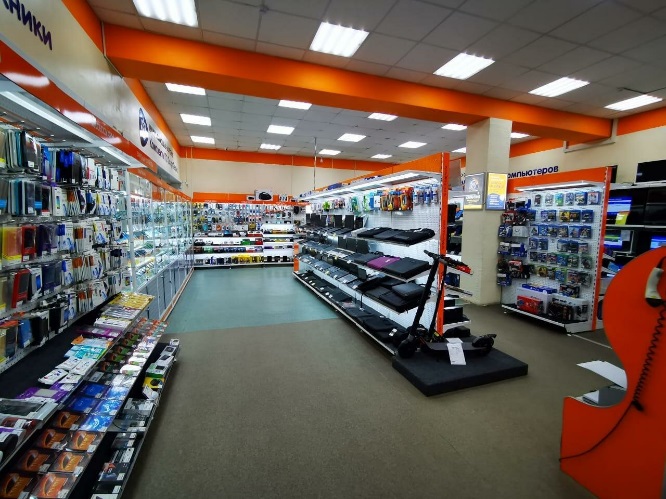 В торговый реестр включено
104 объекта  торговли, в т. ч
95 магазина
2 торговых центра
1 универсальный рынок
6 нестационарных объектов
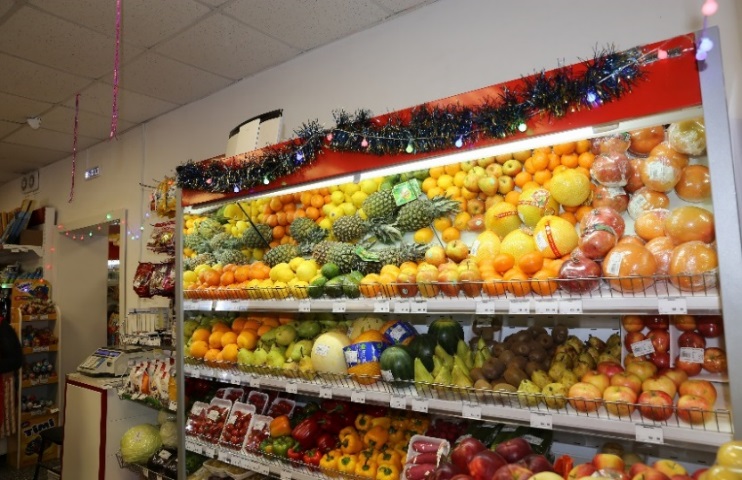 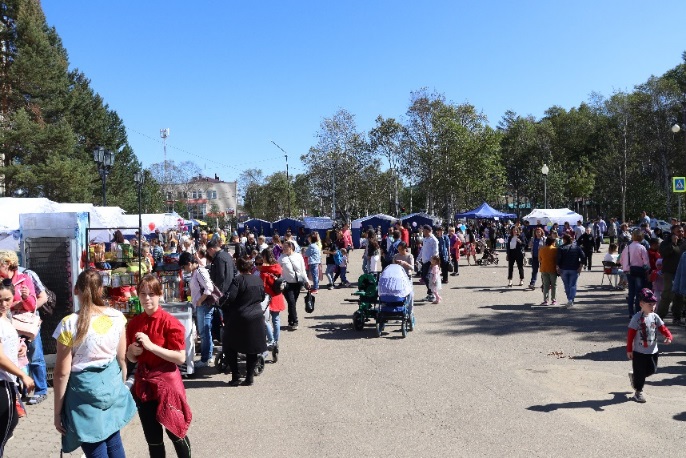 Количество хозяйствующих субъектов
 торговли и общественного питания – 130 ед.
20
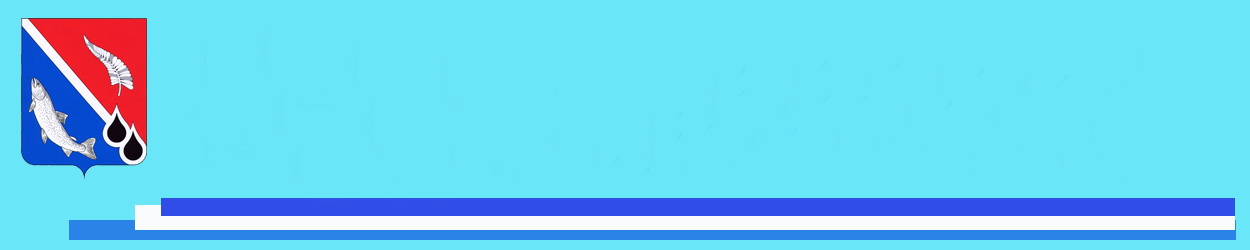 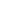 Развитие реального сектора экономики:
Потребительский рынок. Торговля
21
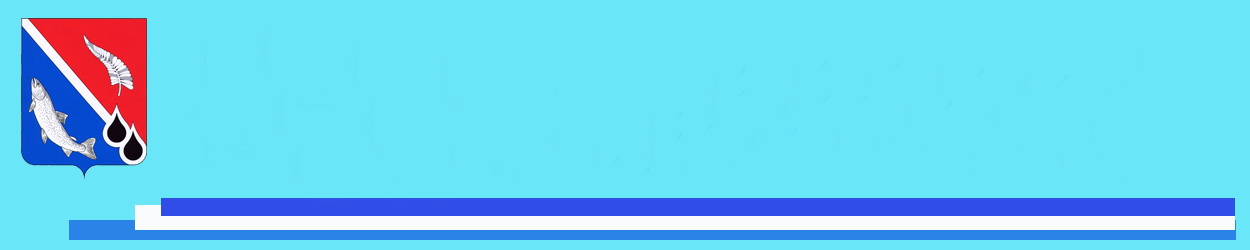 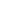 Реальный сектор экономики:
Потребительский рынок. Торговля
Проект «Доступная рыба», 7 магазинов
3 социальных магазина
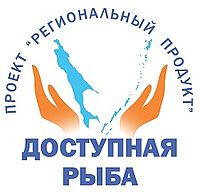 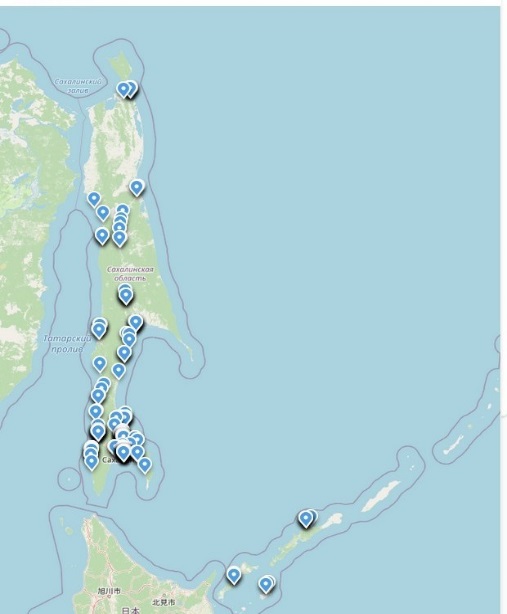 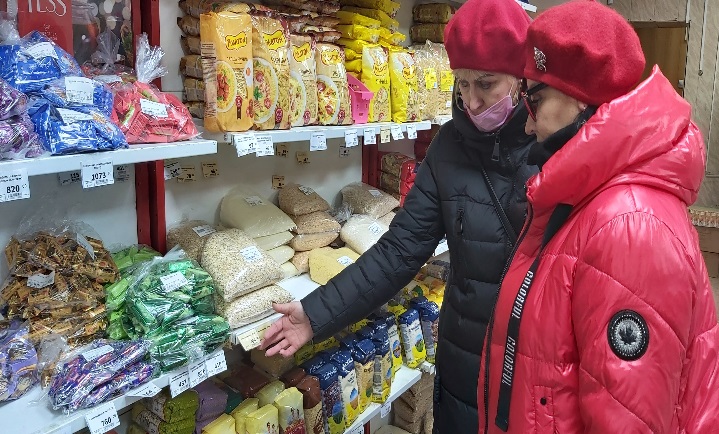 Проект «Региональный продукт», 2 магазина
Доступная цена. РФ
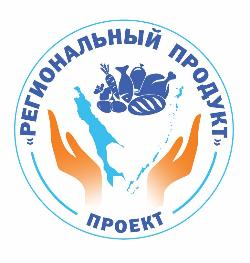 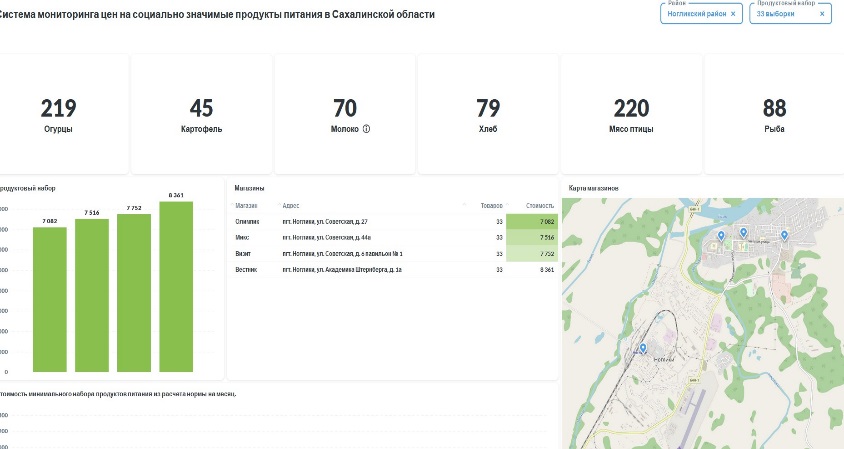 22
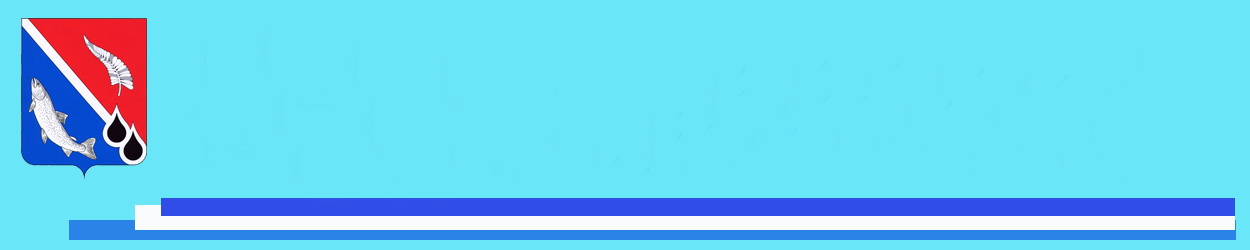 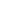 Развитие реального сектора экономики:
Потребительский рынок. Общепит
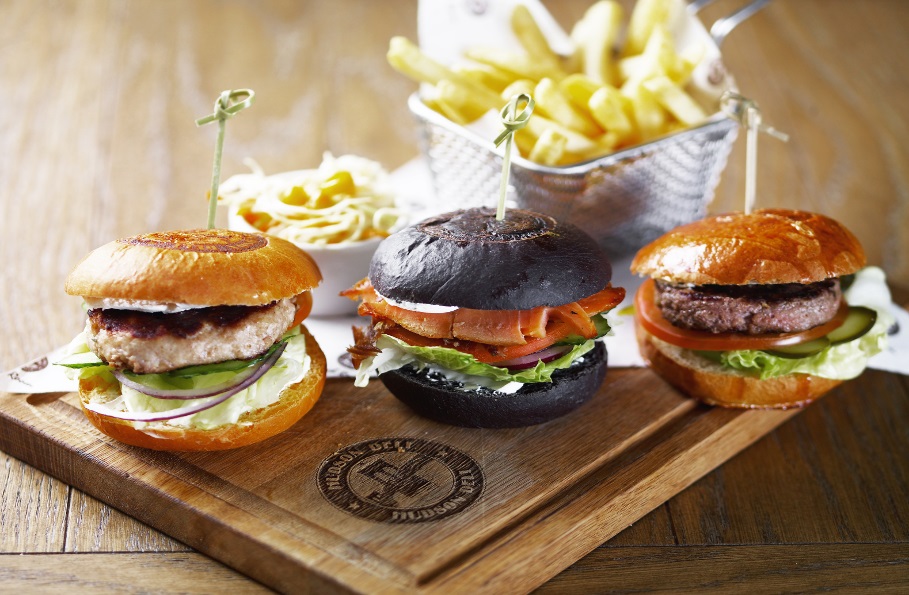 На территории городского округа
общественное питание представлено
14 объектами, в т.ч. 9 общедоступной сети 
на 479 посадочных места
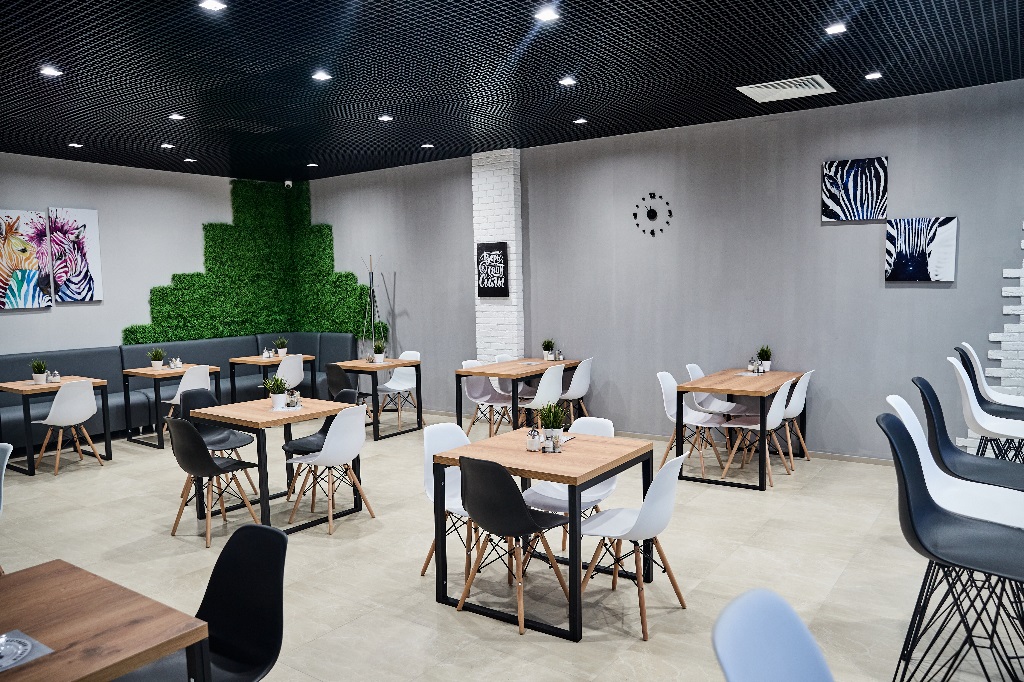 Кафе «Базилико»
23
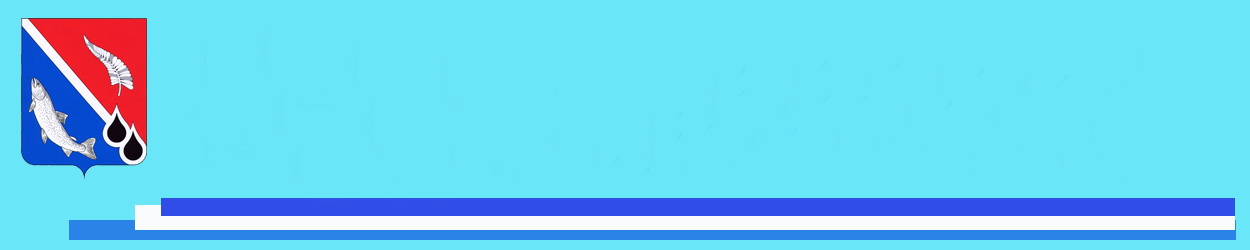 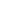 Развитие реального сектора экономики:
Потребительский рынок. Общественное питание
24
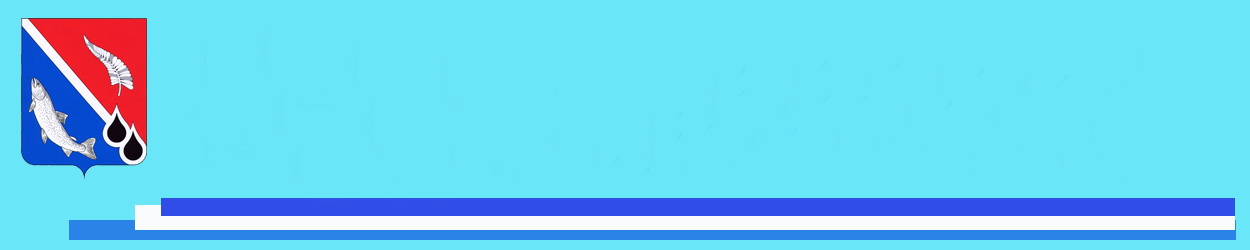 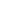 Развитие реального сектора экономики:
Потребительский рынок. Услуги.
В сфере бытового обслуживания 
осуществляют деятельность
 77 хозяйствующих субъектов, 
 которые оказывают 16
 видов бытовых услуг
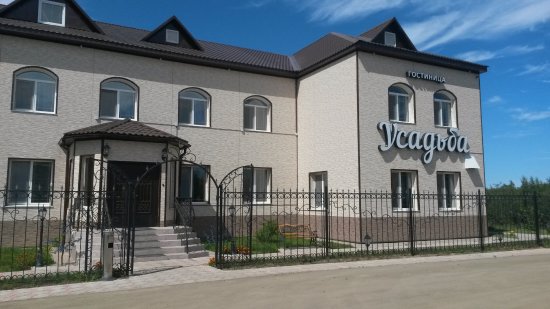 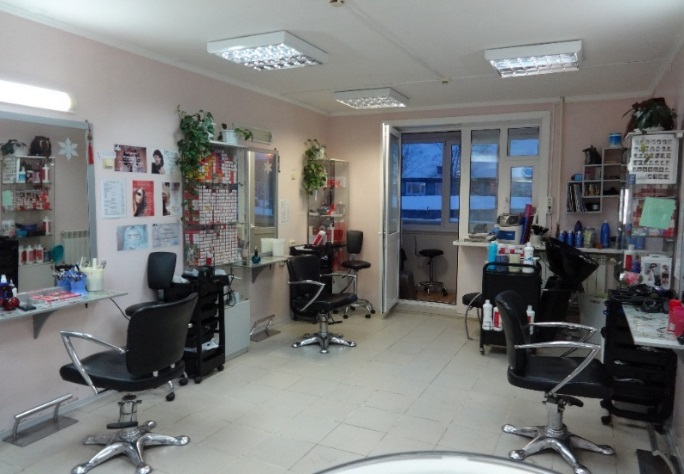 На территории городского 
округа 5 средств размещения
 на 73 номера.
Единовременная вместимость 135 чел.
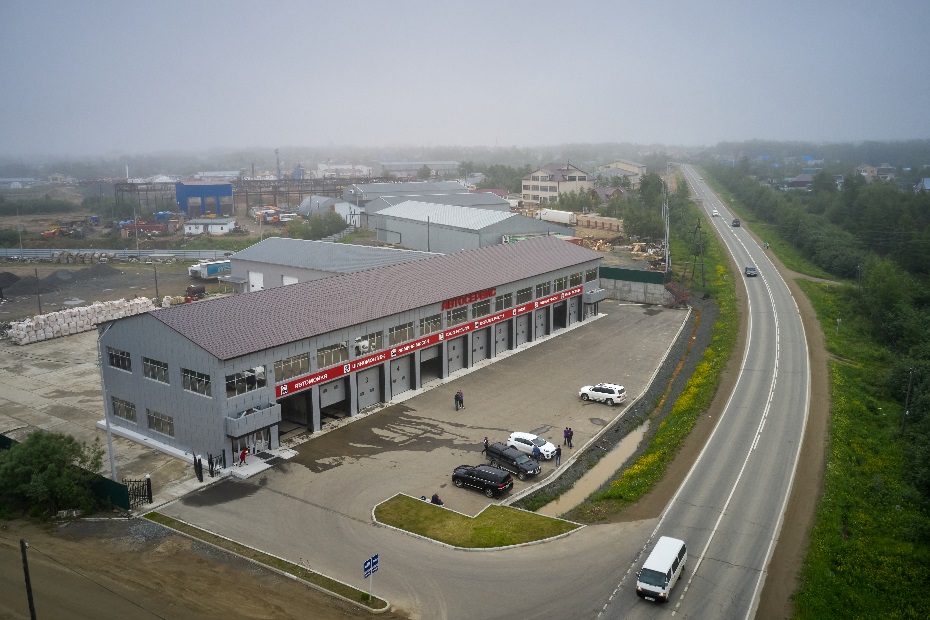 Введенный объект «СТО и
 мойка автотранспортных средств»
25
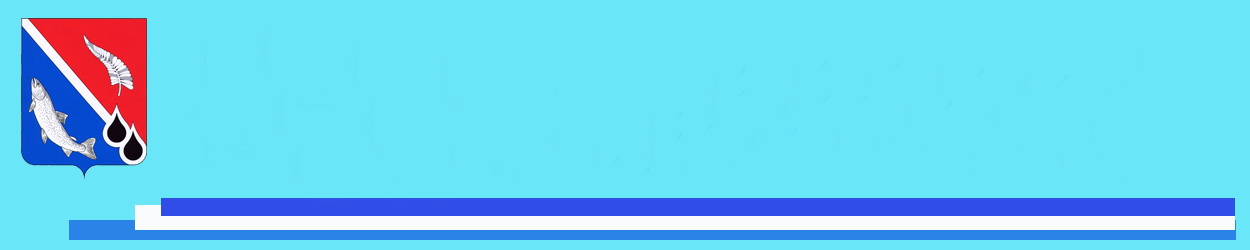 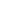 Реальный сектор экономики:
Жилищно-коммунальное  хозяйство
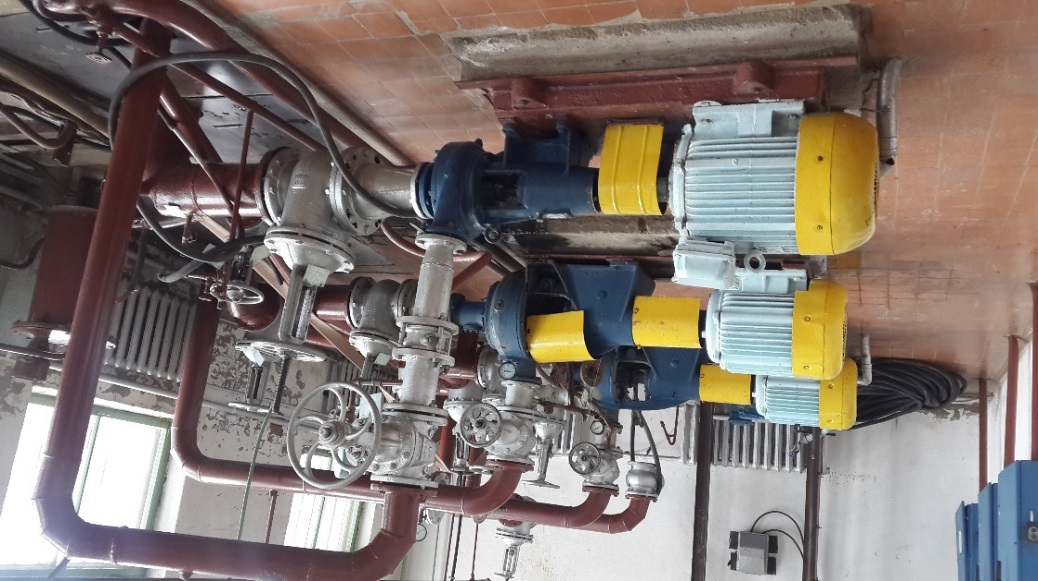 На 01.01.2021 действует 5 предприятий ЖКХ :

- 1 многоотраслевое,

-4 содержание и текущий ремонт жилья, в т. ч. 
    2 ТСЖ
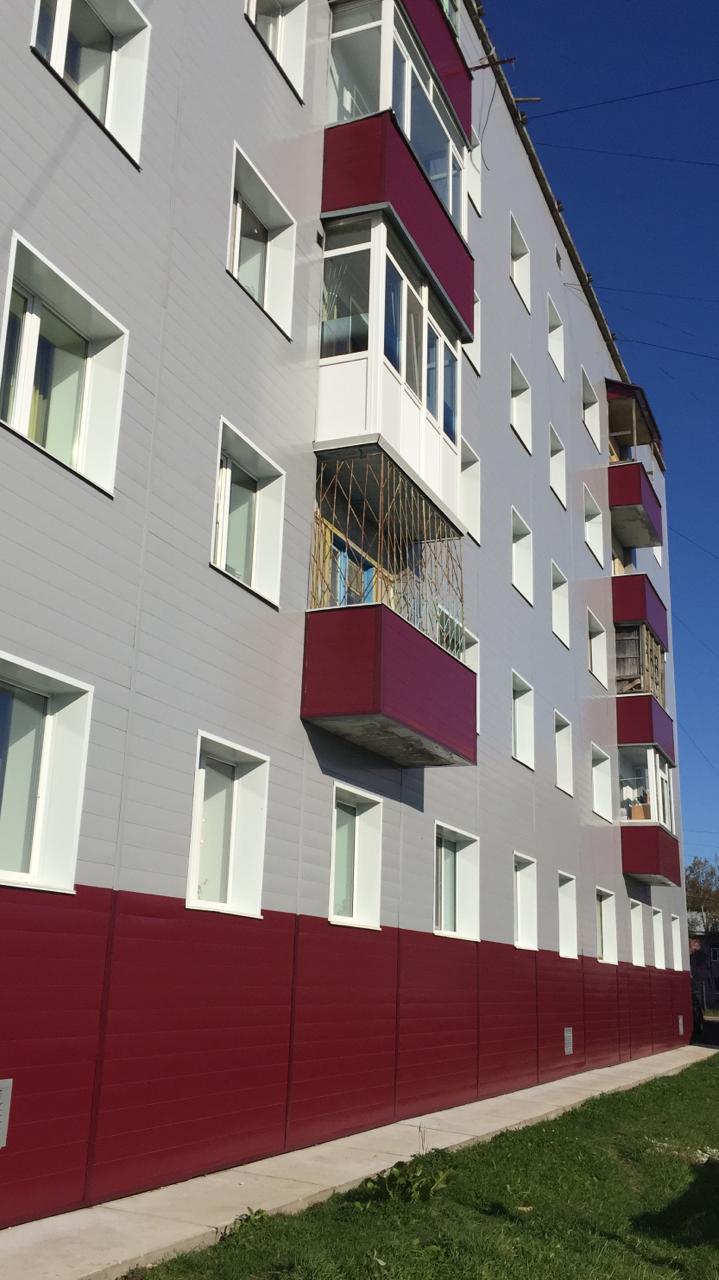 Доходы – 551 млн. руб.,

Затраты – 744,3 млн. руб.,

Бюджетное финансирование 
( недополученных доходы)  – 177млн. руб.,

Предварительный фин. результат – 
убыток  15,6 млн. руб.
26
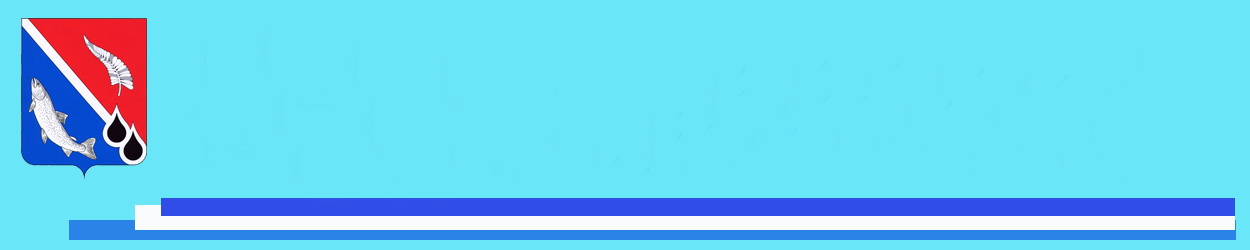 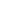 Реальный сектор экономики:
Инвестиции в жилищно-коммунальное хозяйство
Жилищное хозяйство
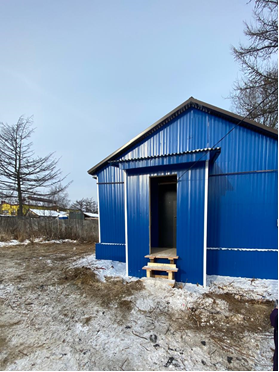 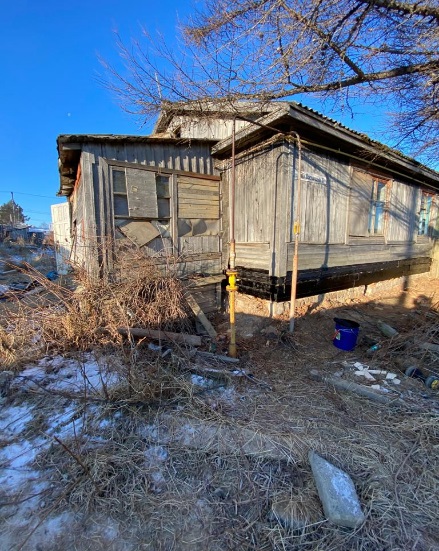 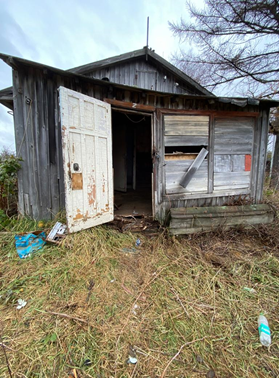 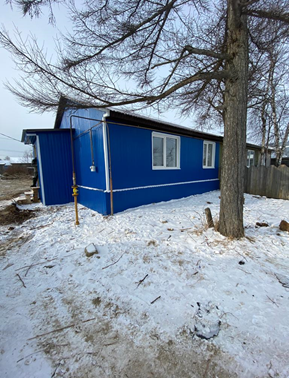 пгт. Ноглики, ул. Вокзальная, д. 2а, кв. 3.
пгт. Ноглики, пер. Восточный, д. 6, кв. 2
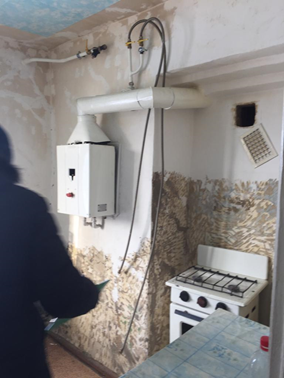 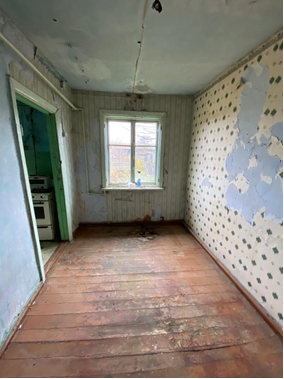 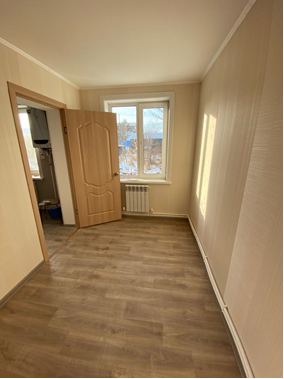 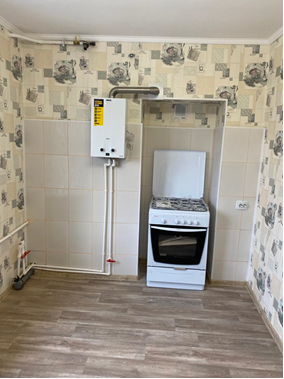 27
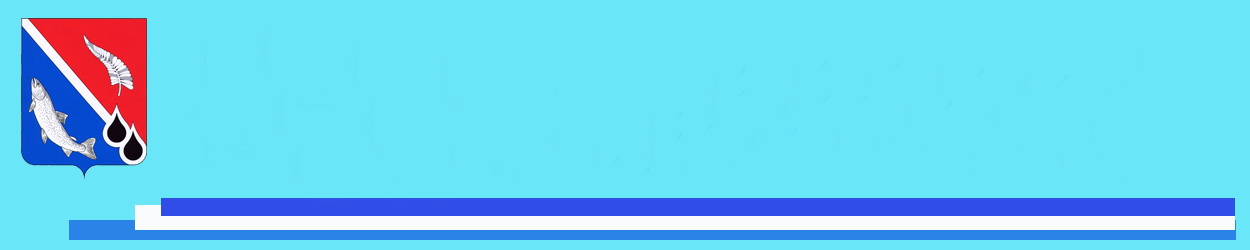 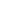 Реальный сектор экономики:
Инвестиции в жилищно-коммунальное хозяйство
Коммунальное хозяйство
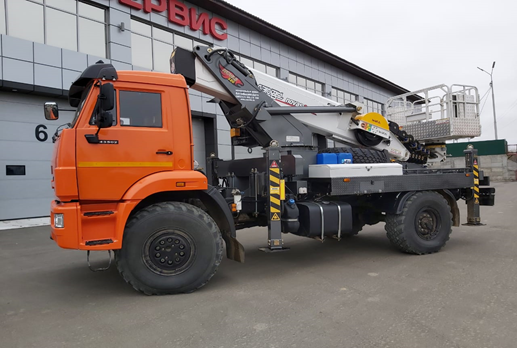 Приобретение техники – 3 ед.;

Периметральное ограждение котельных – 3 ед.; 

Приобретена дизельная генераторная установка;

Оборудование – 6 ед.;

- Кап.ремонт инженерной инфраструктуры: 
- сети водоснабжения – 208,5 м.


- Кап.ремонт электросетевого хозяйства и уличного освещения
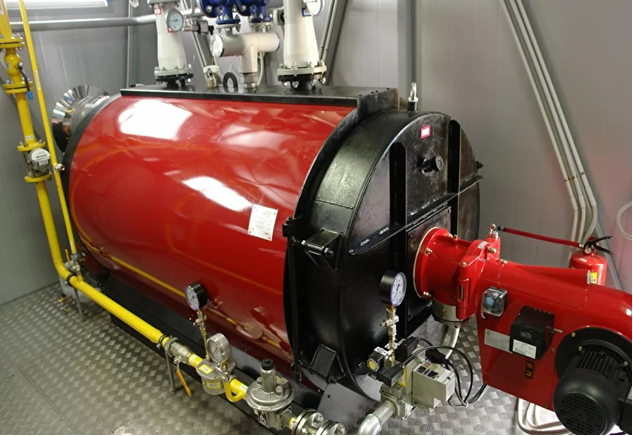 28
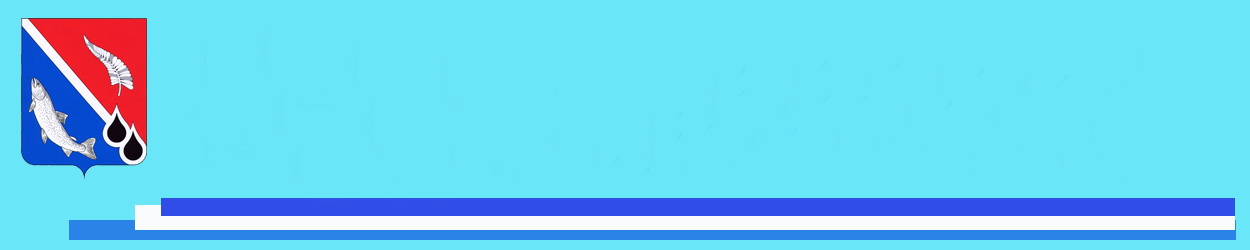 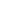 Реальный сектор экономики:
Городское хозяйство. Дорожное хозяйство
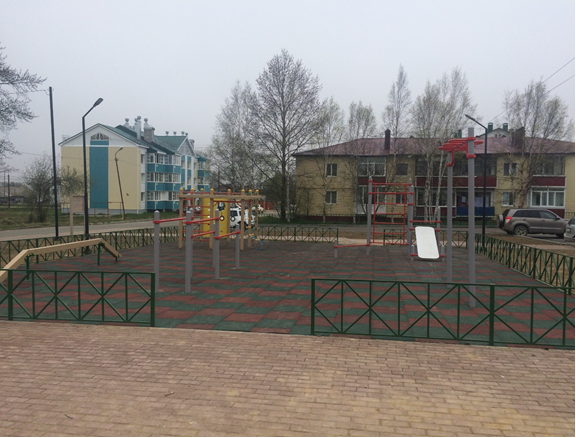 Капитальный ремонт дворовых территорий
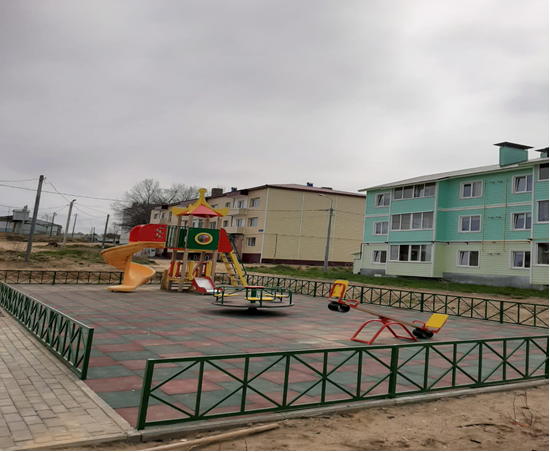 Дворовая территории пгт. Ноглики,
 ул. Репина, 3, 5, 7,9.
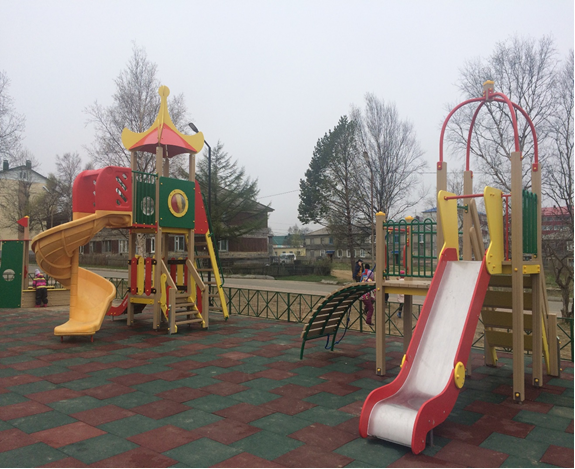 Дворовая территория пгт. Ноглики, ул. Тымская, 2, 3
29
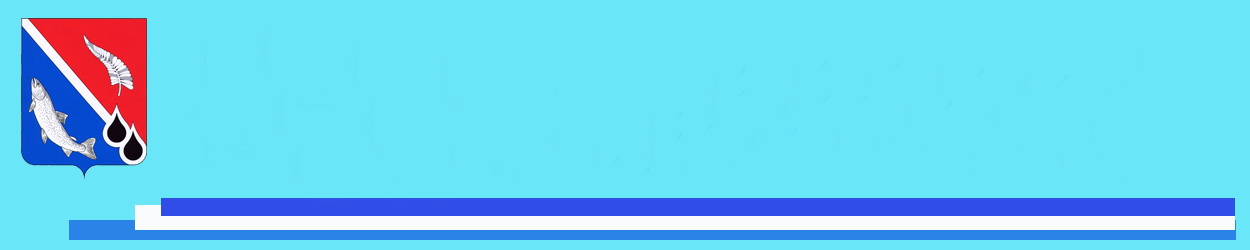 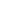 Реальный сектор экономики:
Городское хозяйство. Благоустройство
Проект «Молодежный бюджет»
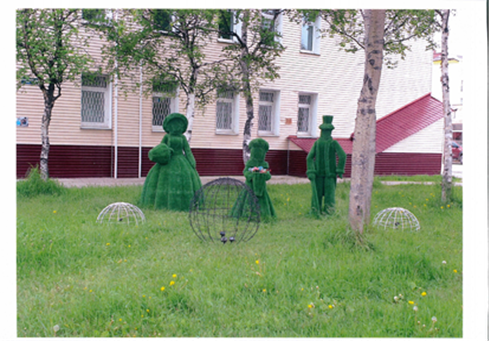 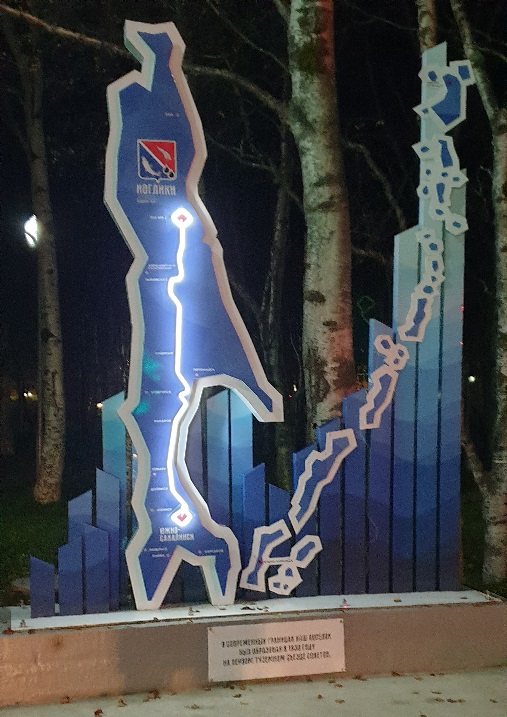 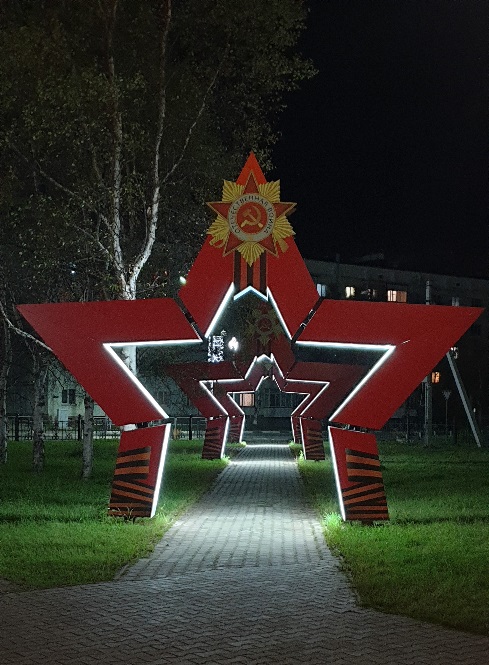 Переносной сквер в пгт Ноглики
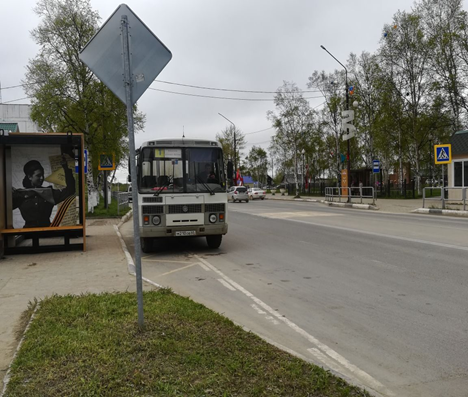 Арт - объекты
проекта «Остановка «Парк Победы»
30
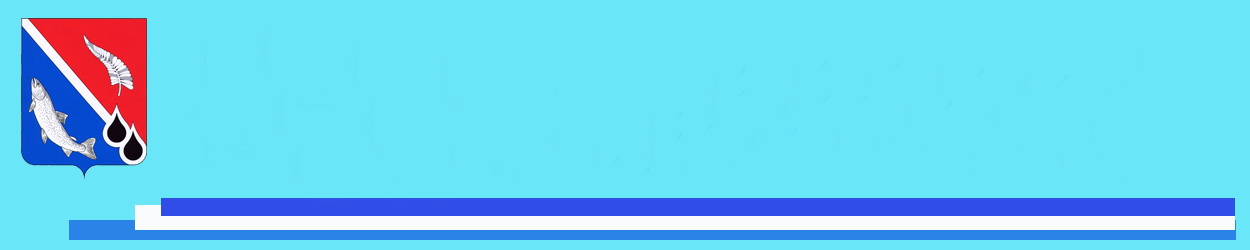 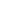 Реальный сектор экономики:
Транспорт
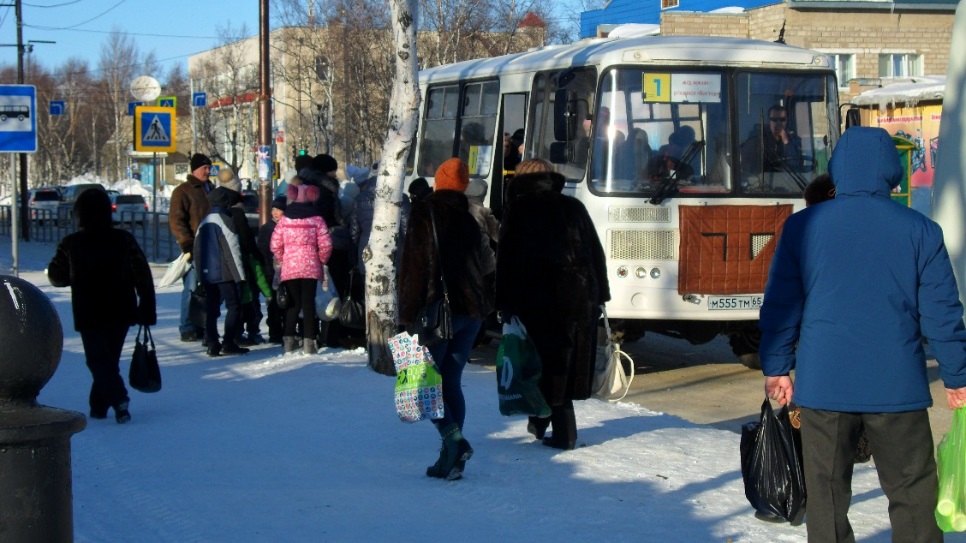 Транспортные услуги на территории
 муниципального образования представлены
 железнодорожным, автомобильным 
и воздушным видами транспорта
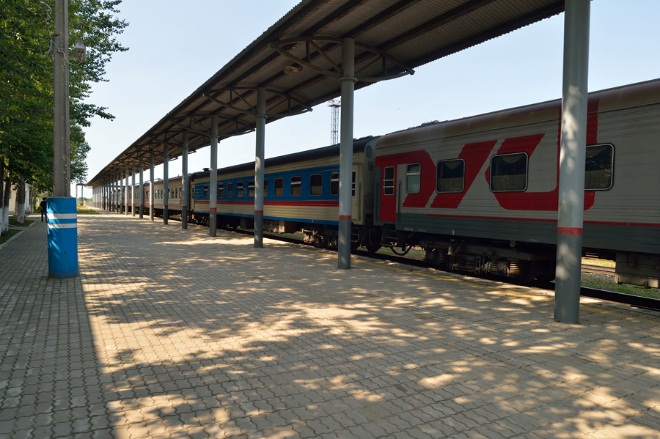 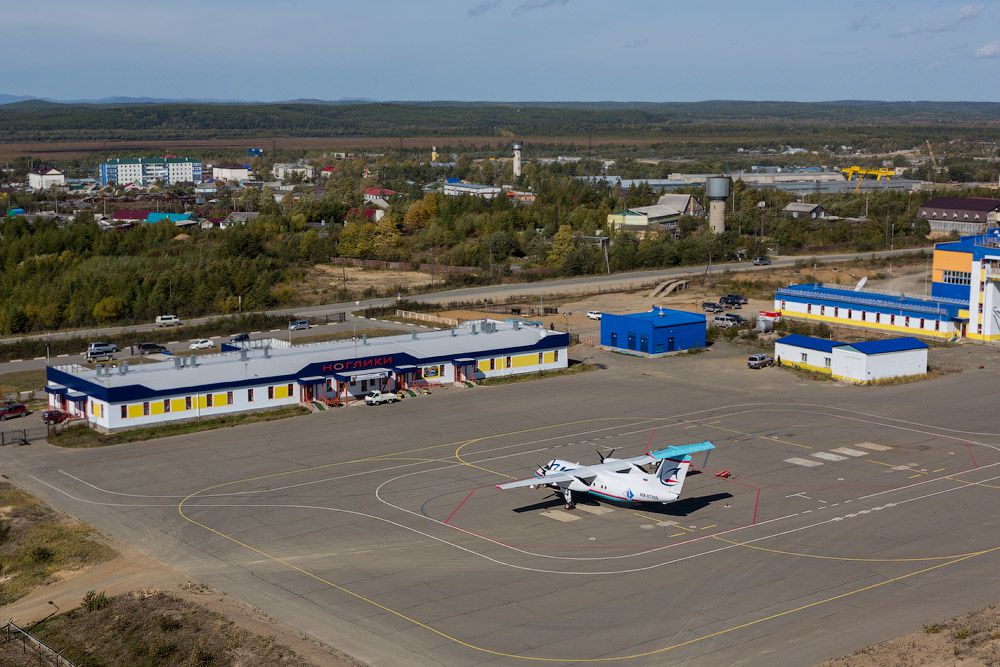 31
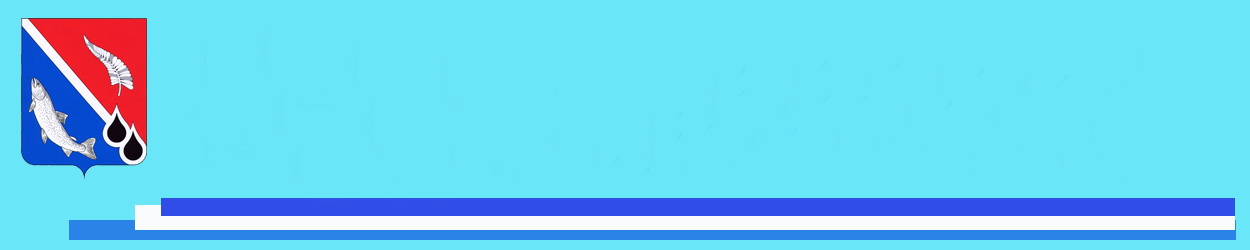 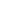 Строительная деятельность
32
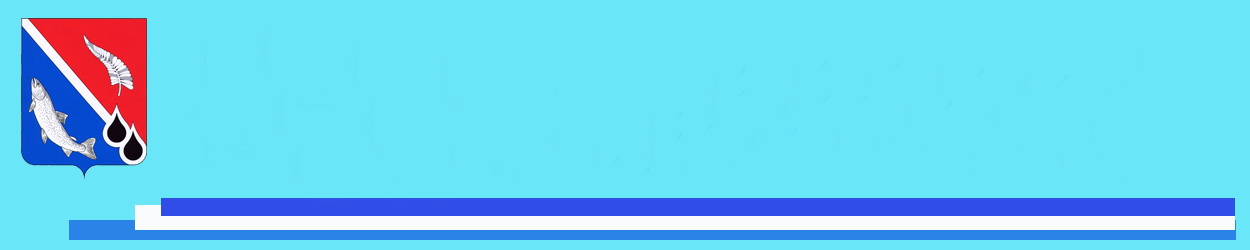 Строительная деятельность
Бюджетные инвестиции
«Строительство канализационного 
коллектора микрорайона УЖД пгт. Ноглики»
и «Реконструкция системы водоотведения 
в пгт.Ноглики»
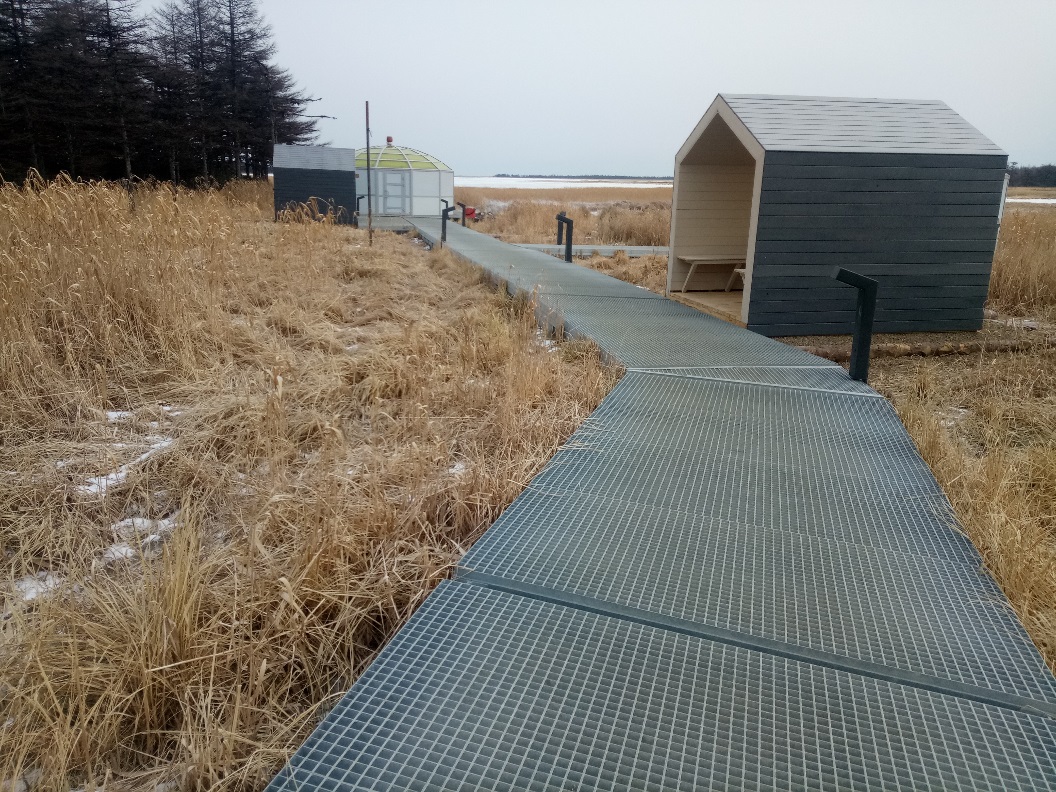 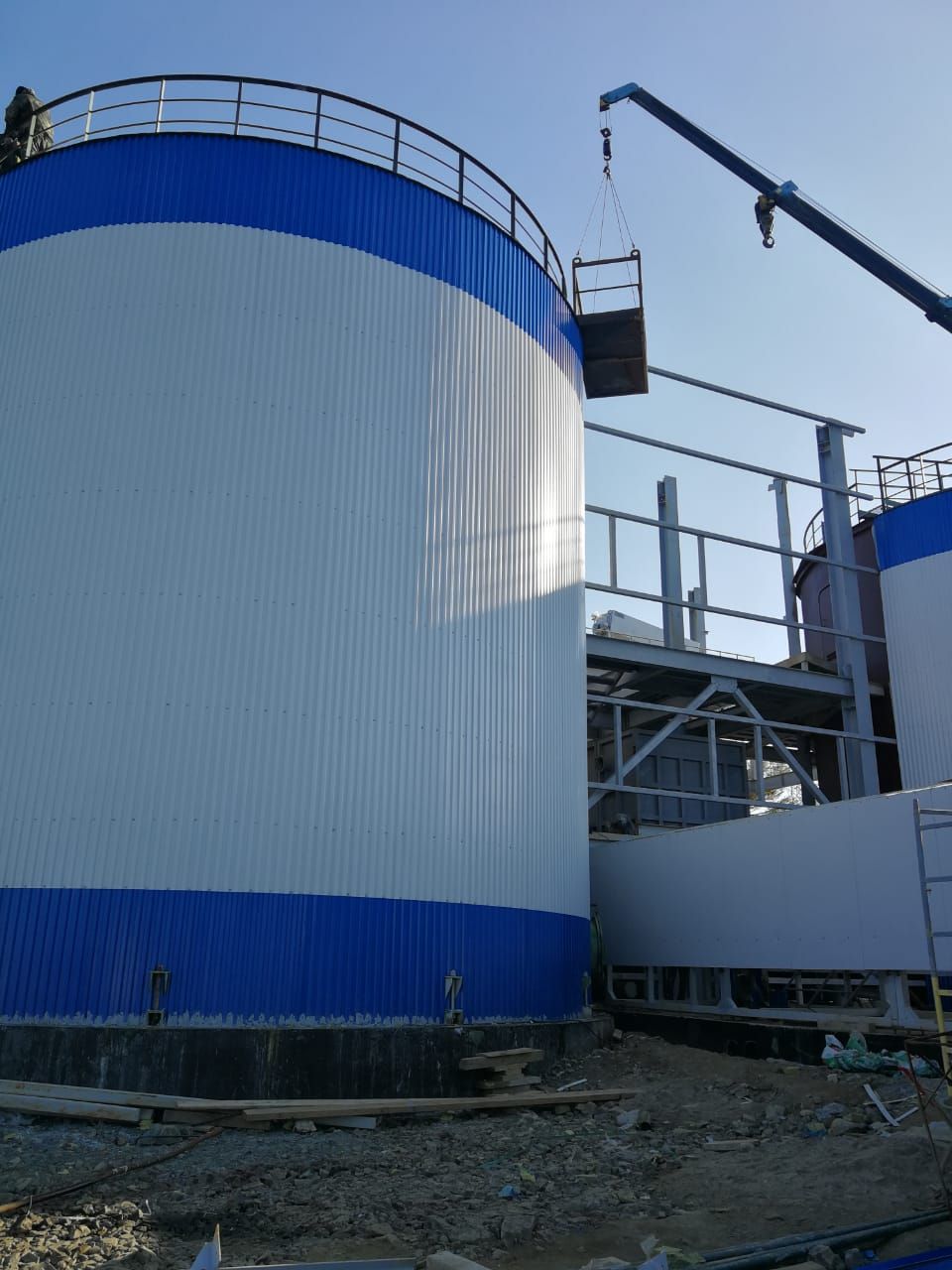 2 этап работ  по благоустройству
 Дагинских термальных источников
33
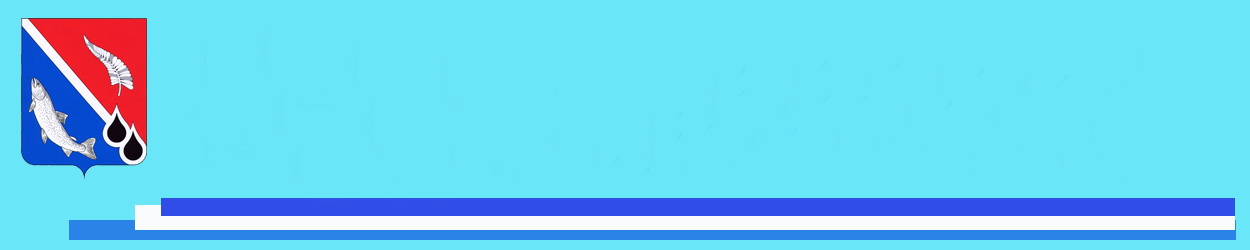 Строительная деятельность
Бюджетные инвестиции
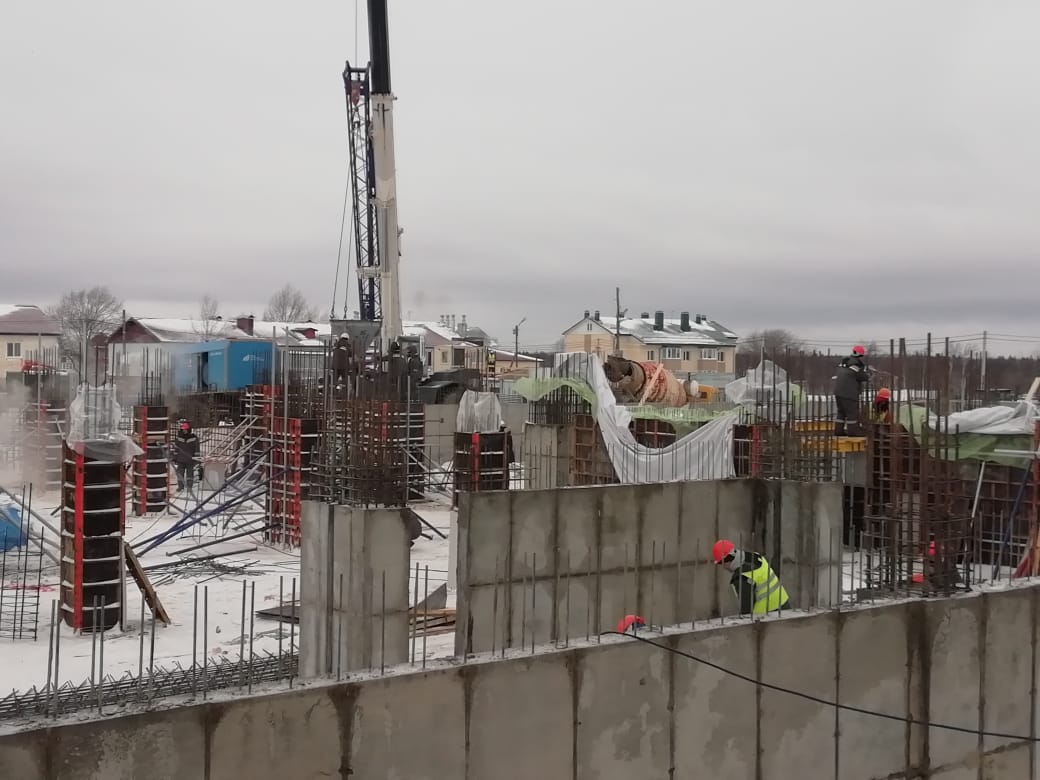 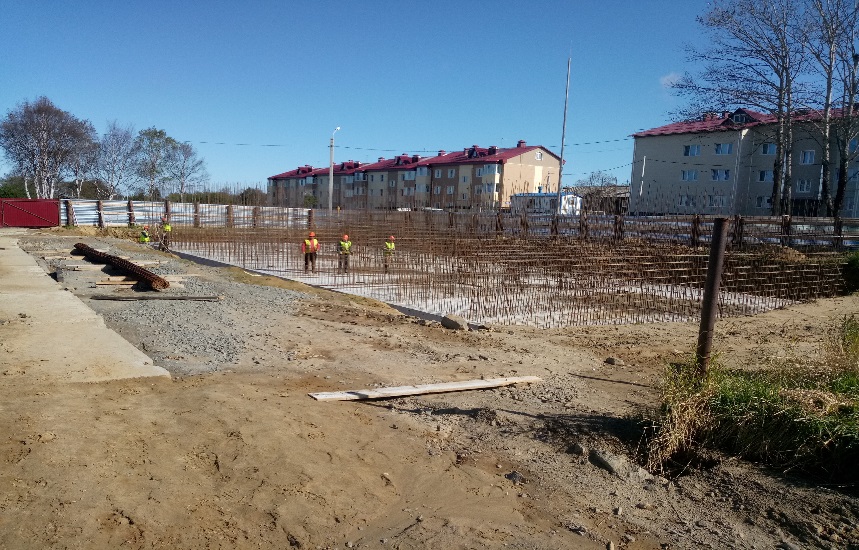 Строительство домов в пгт Ноглики, ул.
Строительство школы в пгт Ноглики
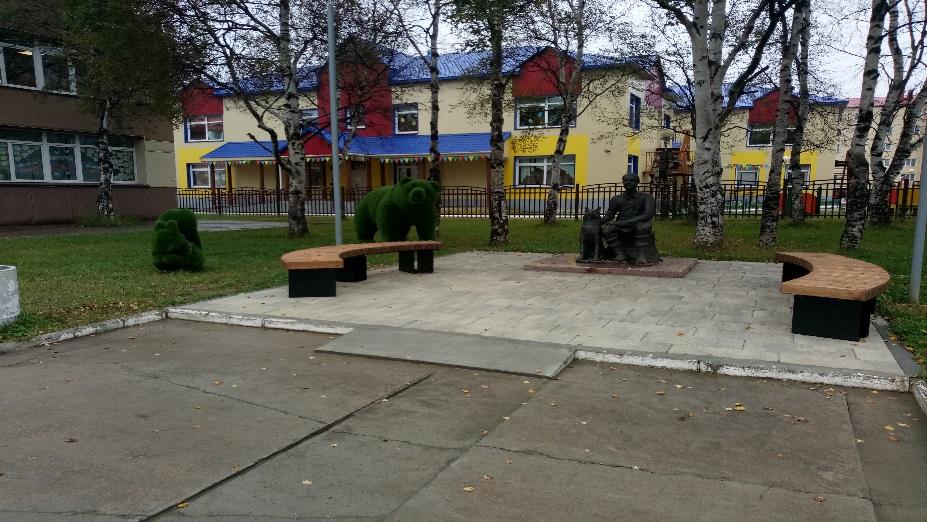 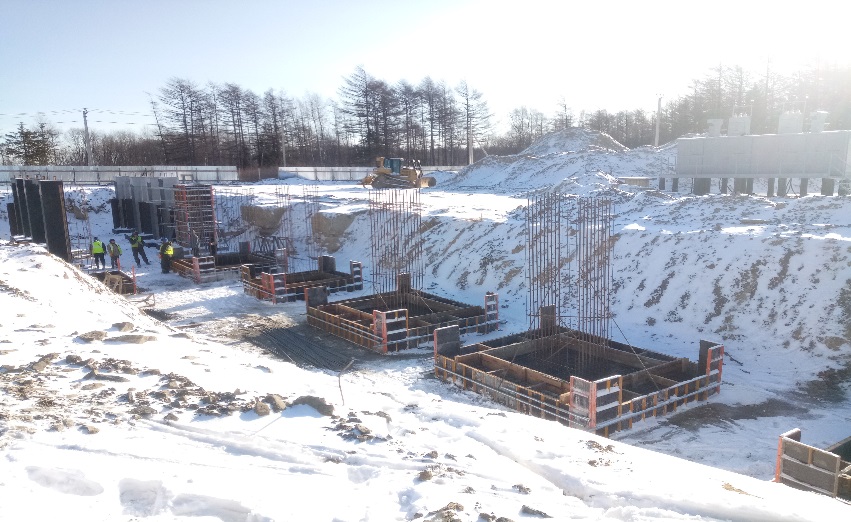 Строительство корта
Проект «Остров Сокровищ»
34
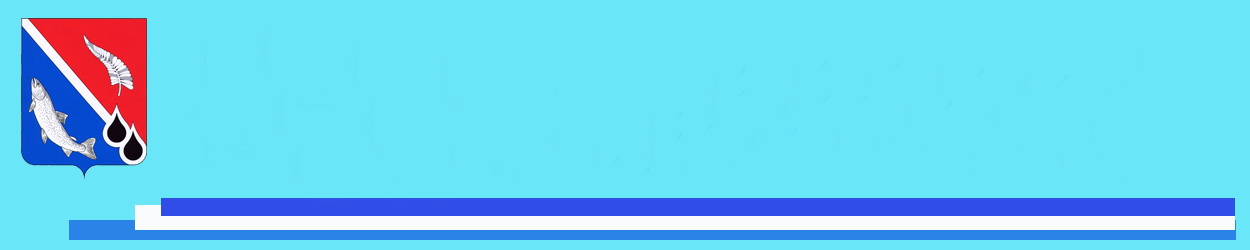 Строительная деятельность
Жилищное строительство
35
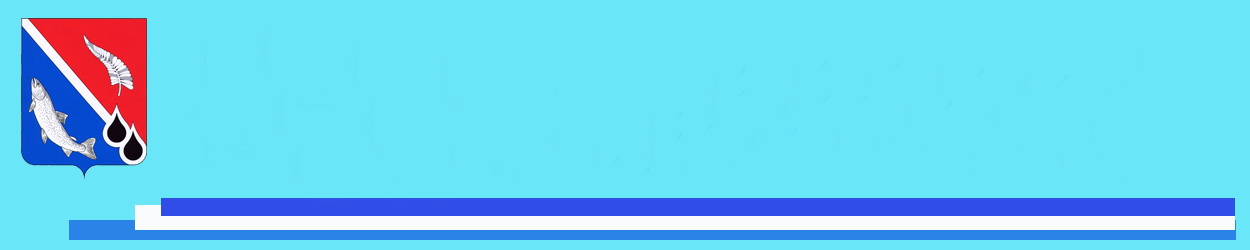 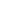 Развитие малого и среднего бизнеса
Структура предпринимательства 
по видам экономической деятельности
36
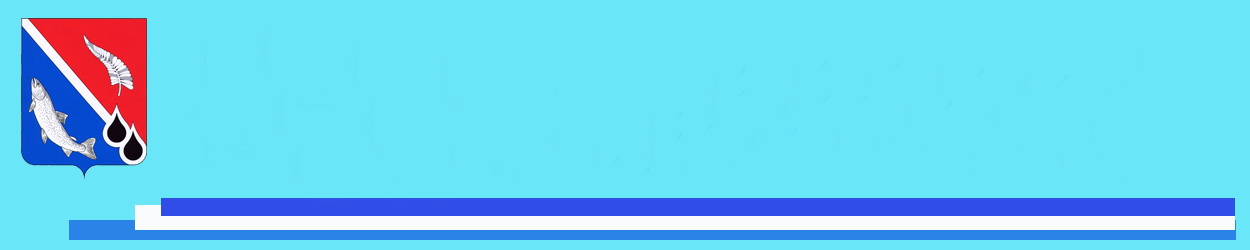 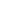 Малое и среднее предпринимательство:
Поддержка
Финансовая поддержка 10-ти субъектам предпринимательства на сумму в 4,3 млн. рублей (в 2019 г. - 9 субъектов, сумма поддержки – 3,4 млн. рублей).
Информационно-консультативная 
поддержка
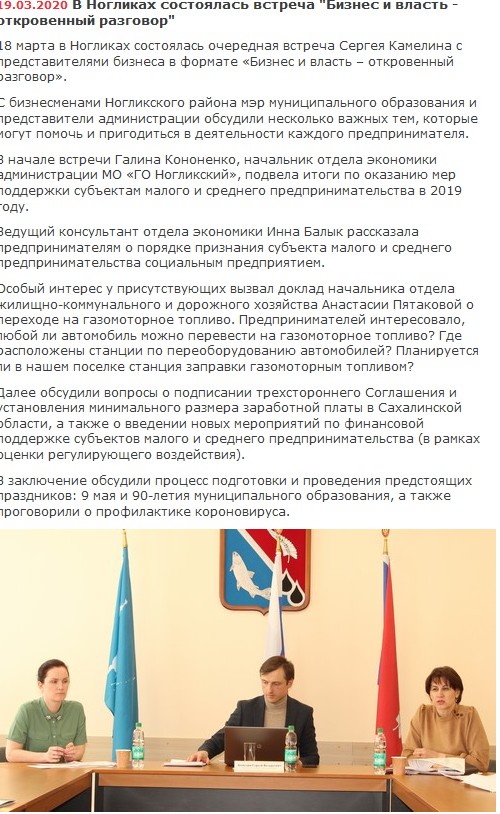 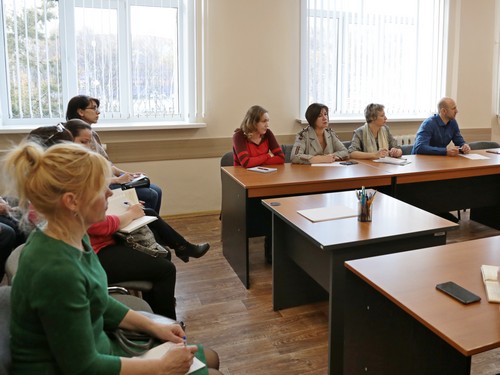 Имущественная поддержка:
14 договоров аренды недвижимого имущества и
1 договор безвозмездного пользования движимого имущества
37
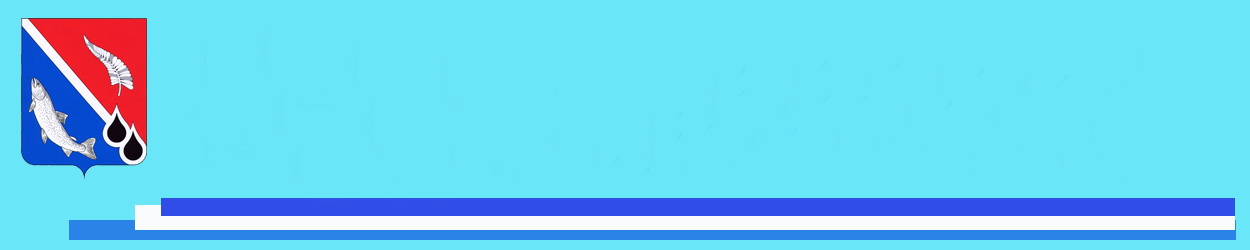 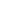 Муниципальное имущество
Земля
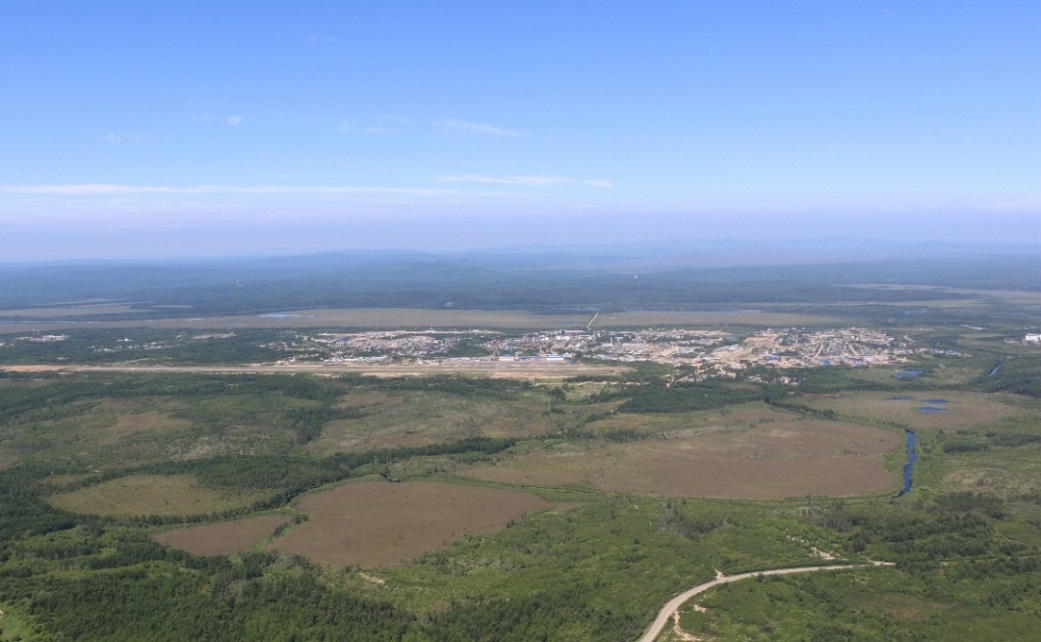 Недвижимое имущество
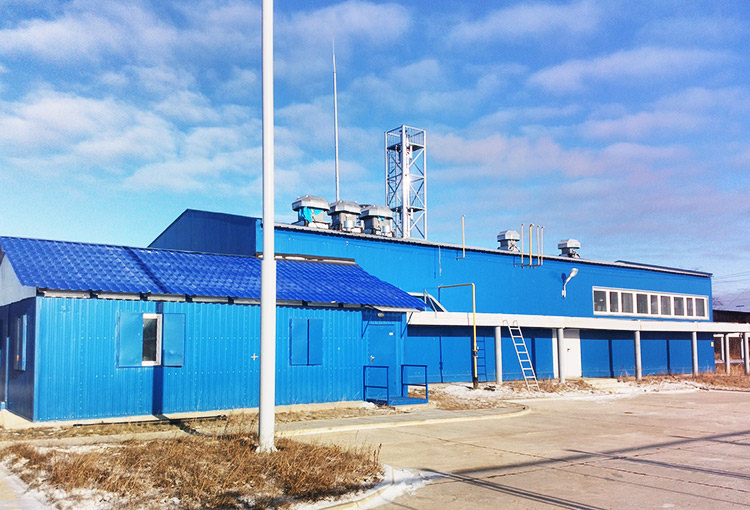 Стоимость муниципального 
имущества по состоянию на 01.01.2021
4,8 млрд. рублей
38
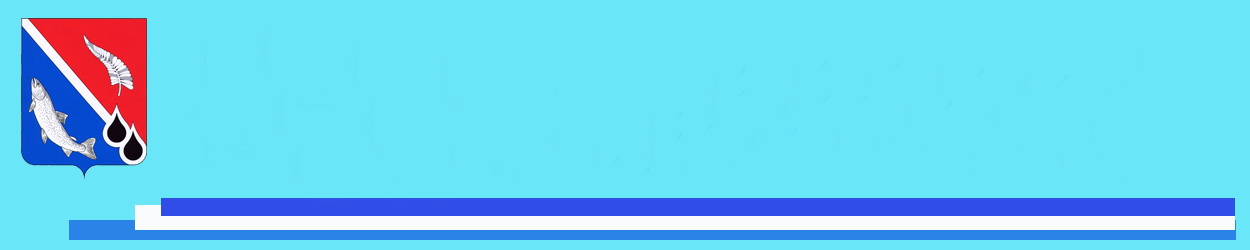 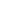 Социальная сфера:
Образование
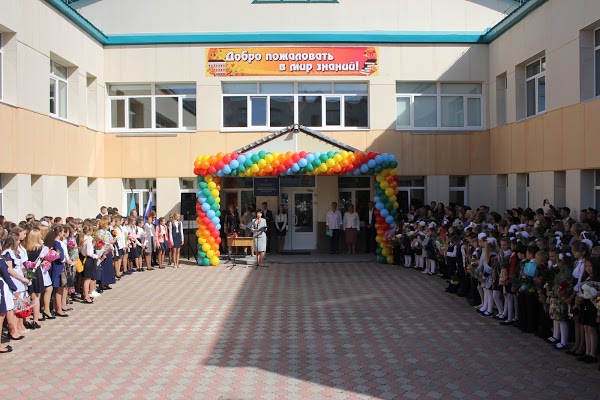 В городском округе 
11 образовательных учреждений
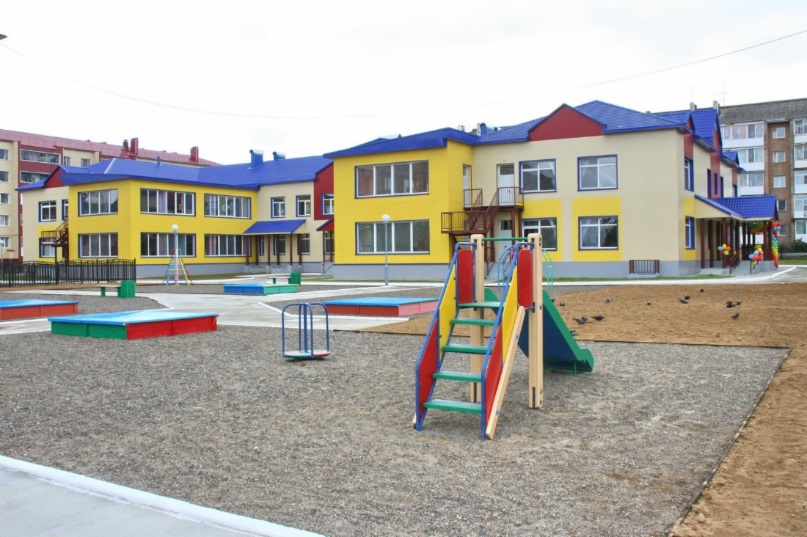 39
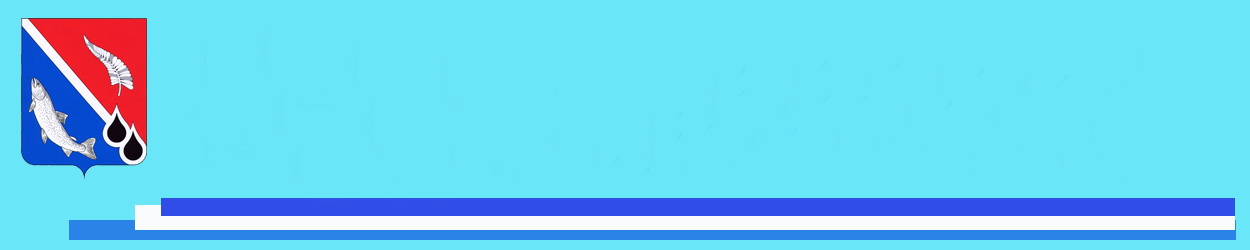 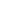 Социальная сфера:
Образование
40
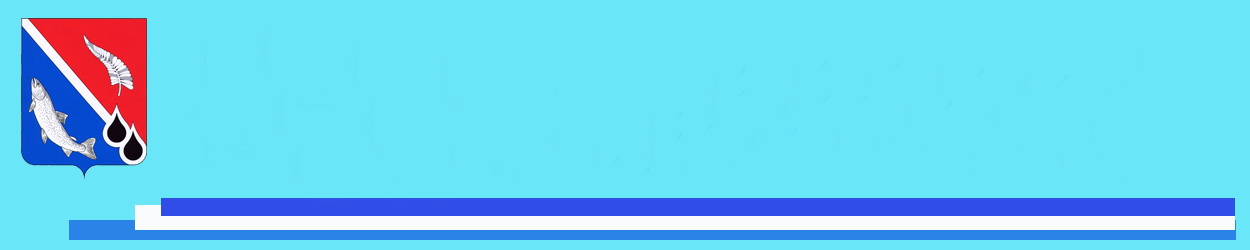 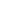 Социальная сфера:
Образование
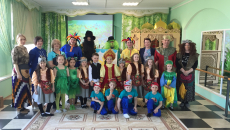 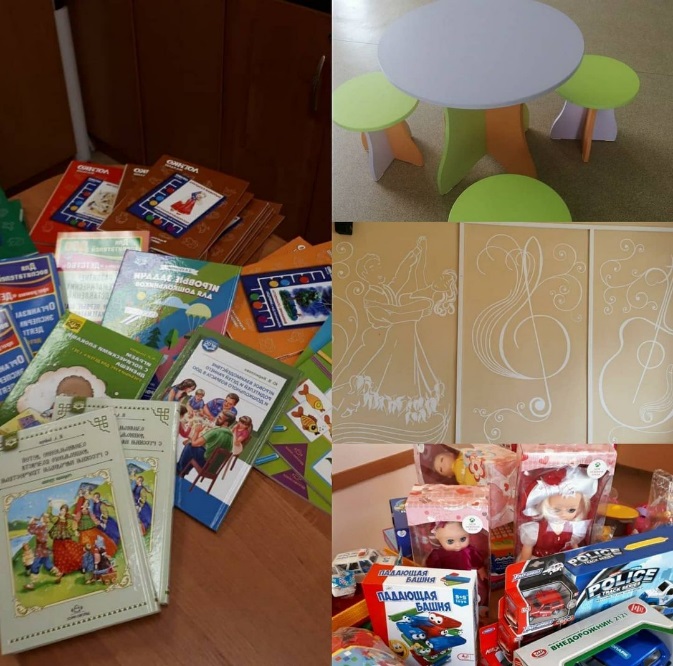 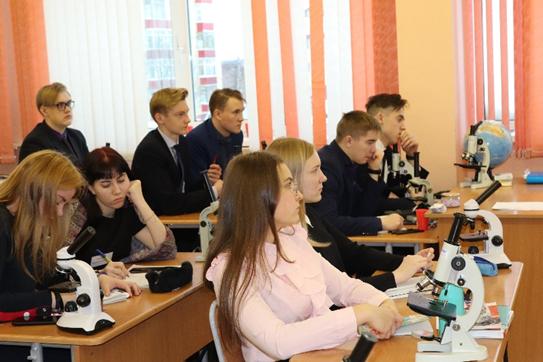 Укрепление материально – технической базы на сумму 35,9 млн. руб.
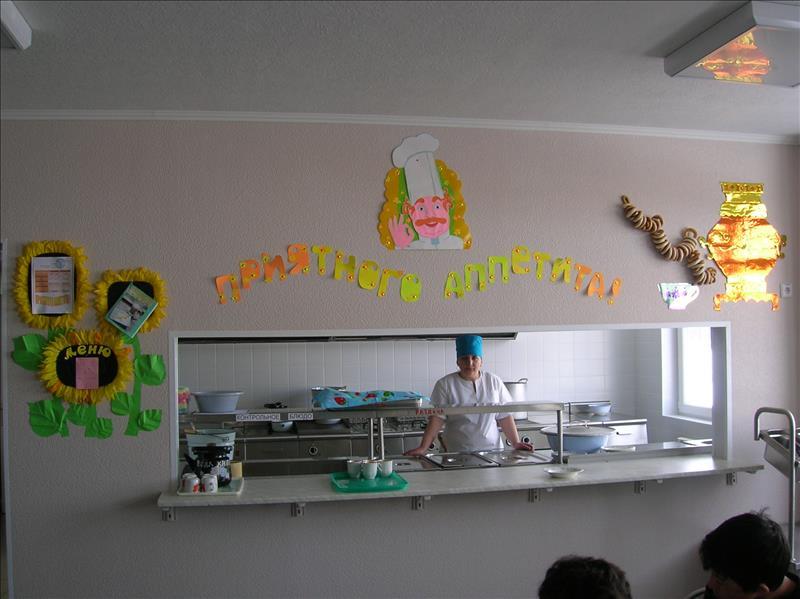 Поддержка одаренных детей
Горячее питание получают 1222 чел.
41
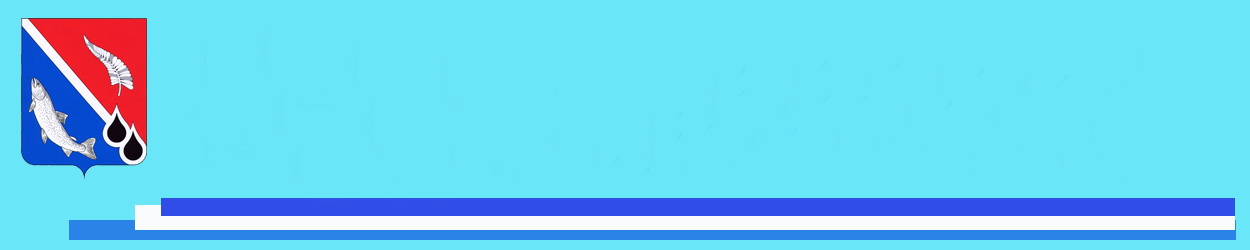 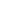 Социальная сфера:
Образование
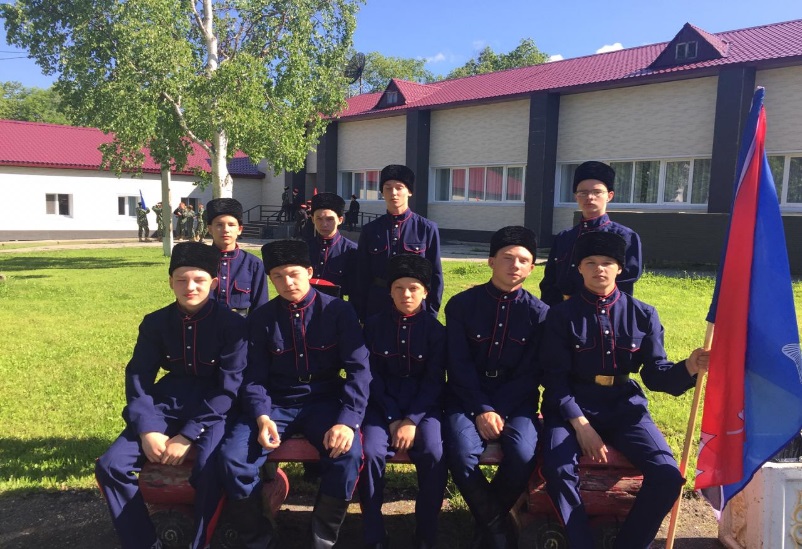 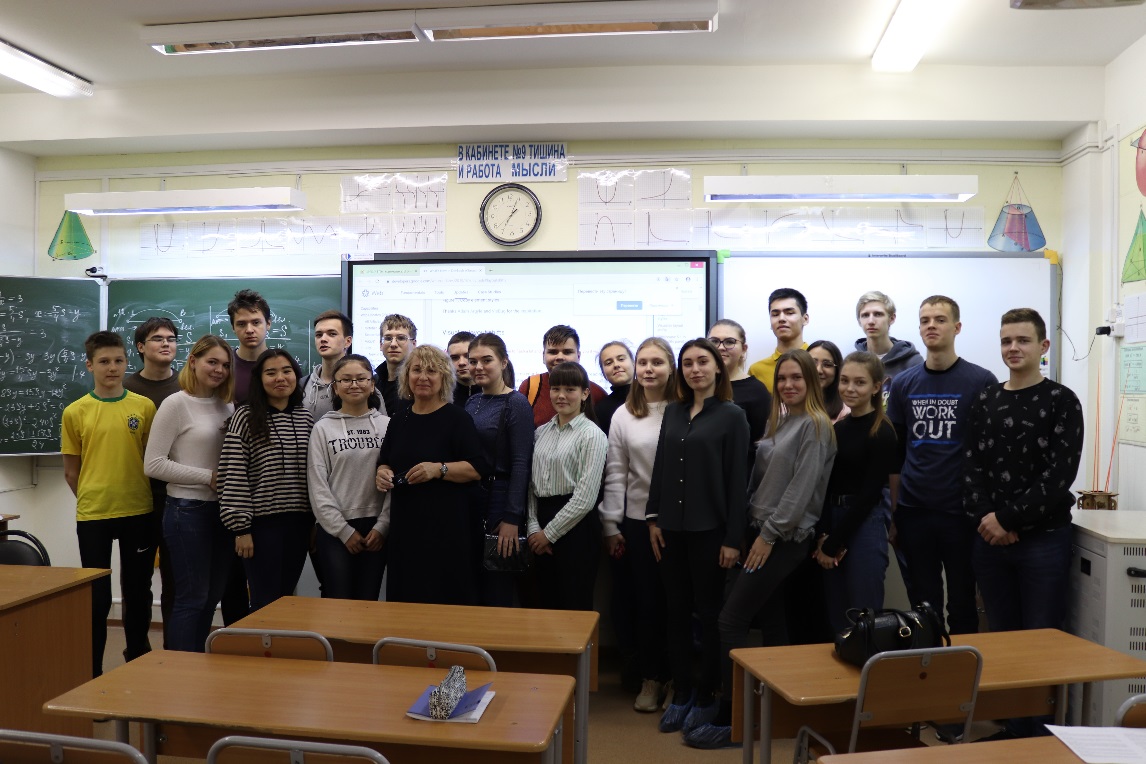 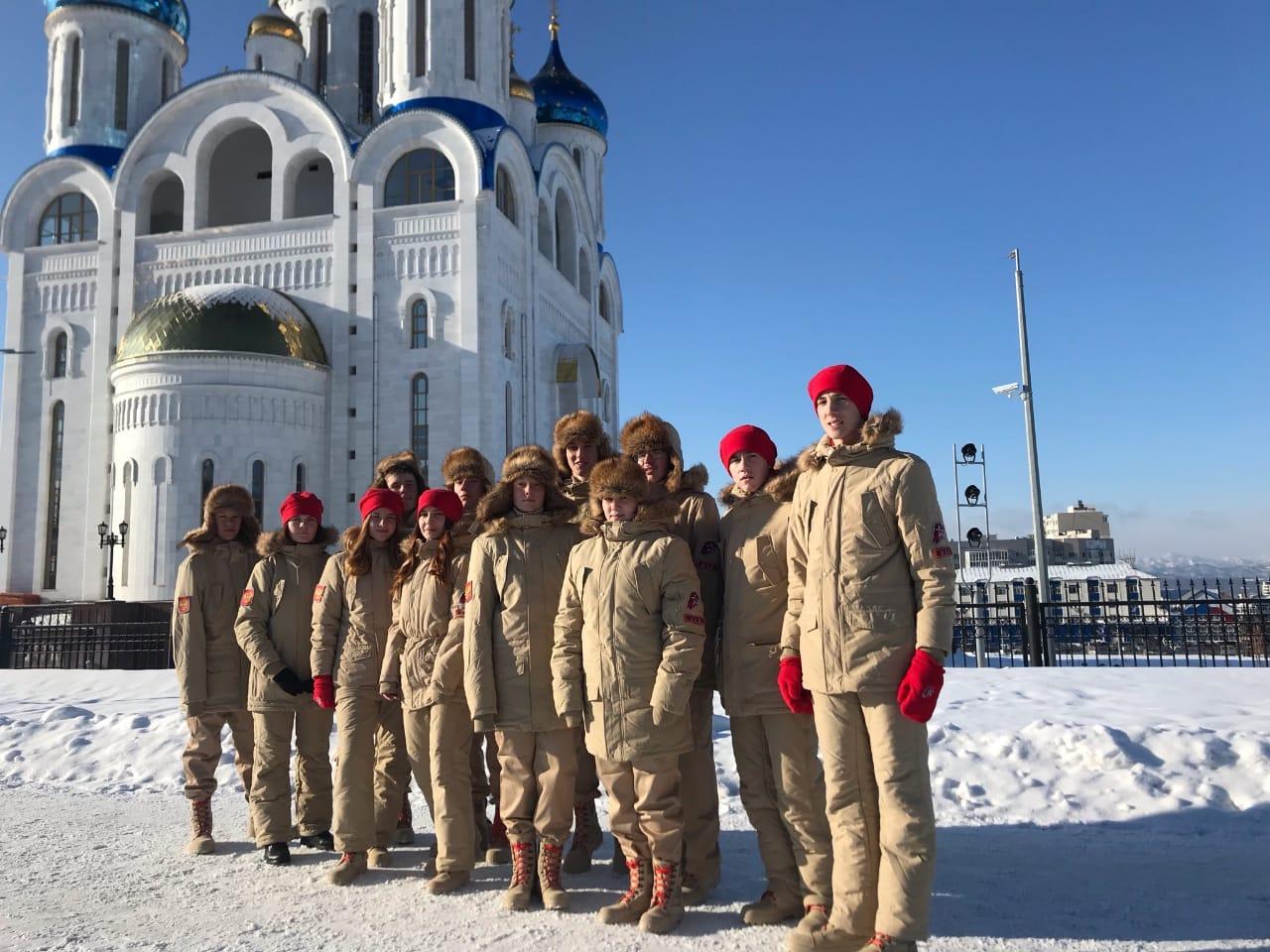 42
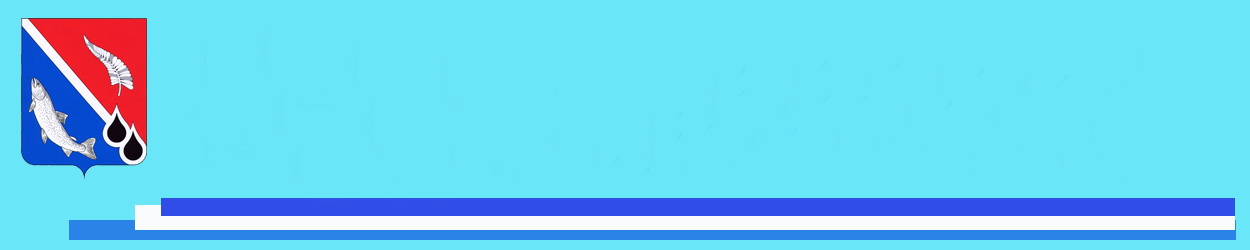 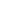 Социальная сфера:
Образование (дополнительное)
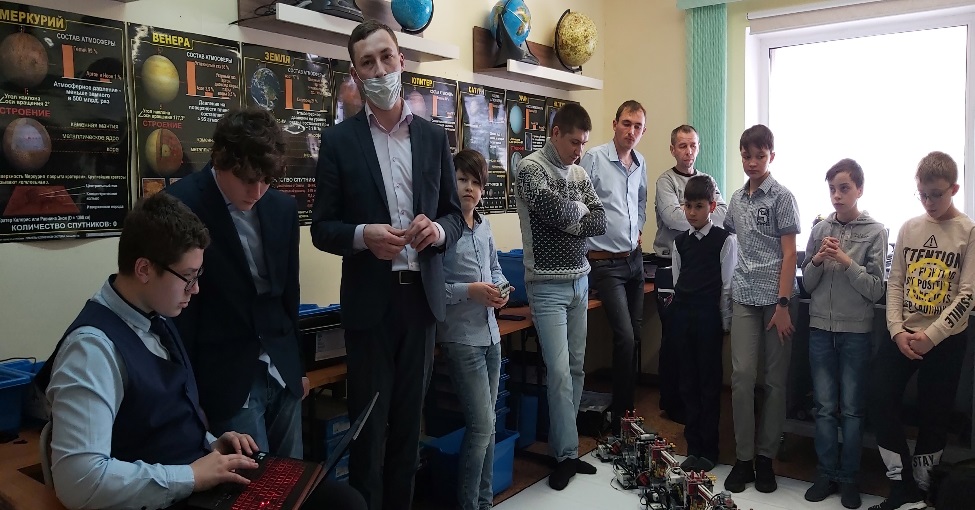 Робототехника
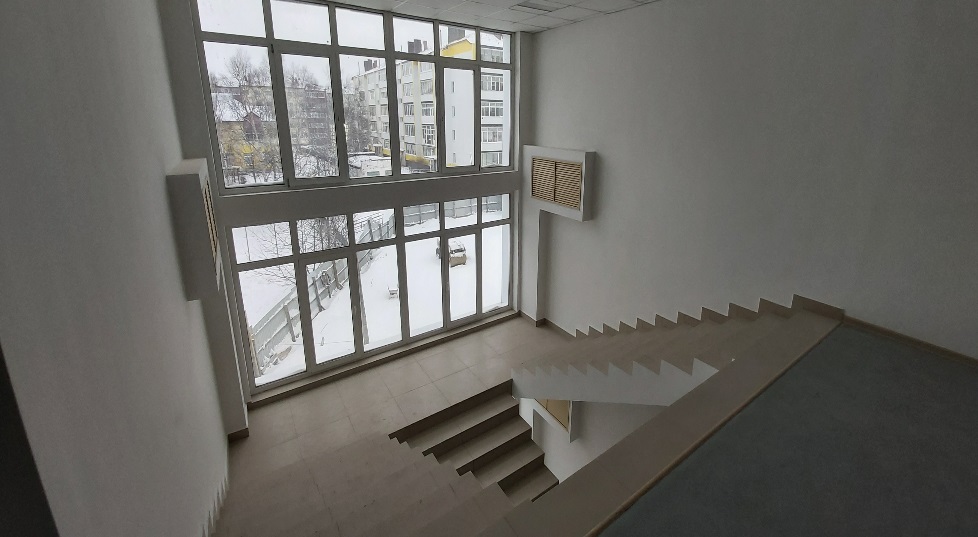 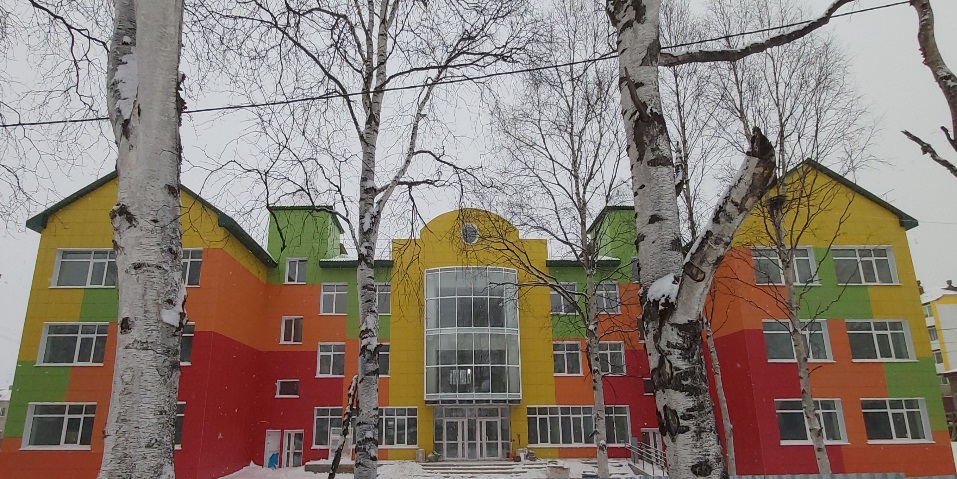 Строительство ЦТиВ
43
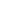 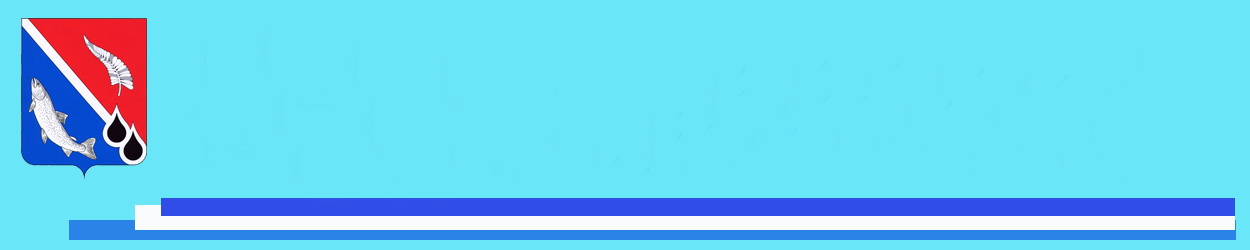 Социальная сфера:
Культура
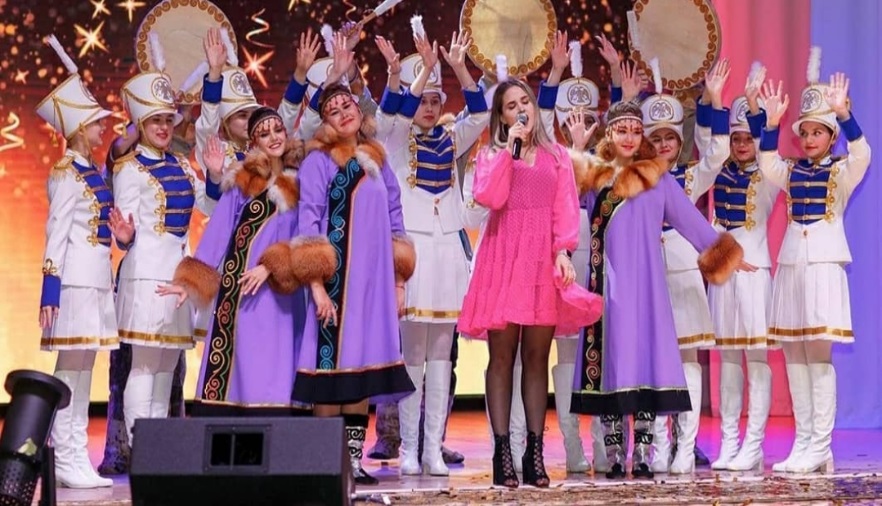 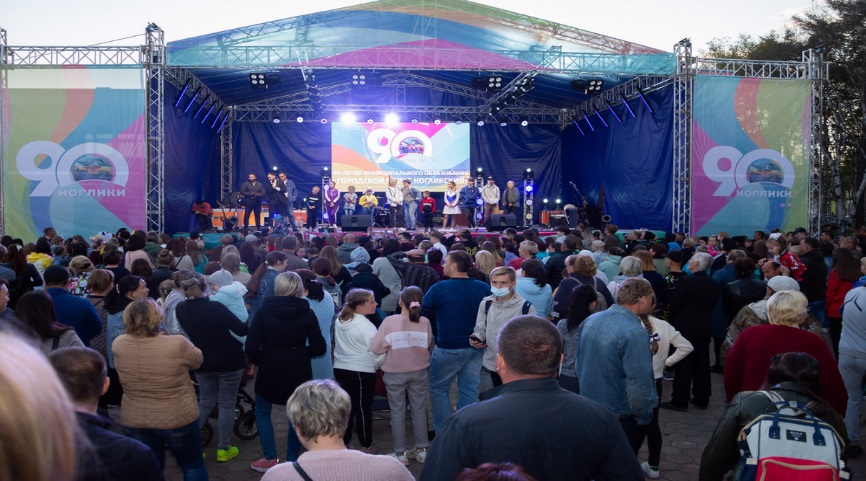 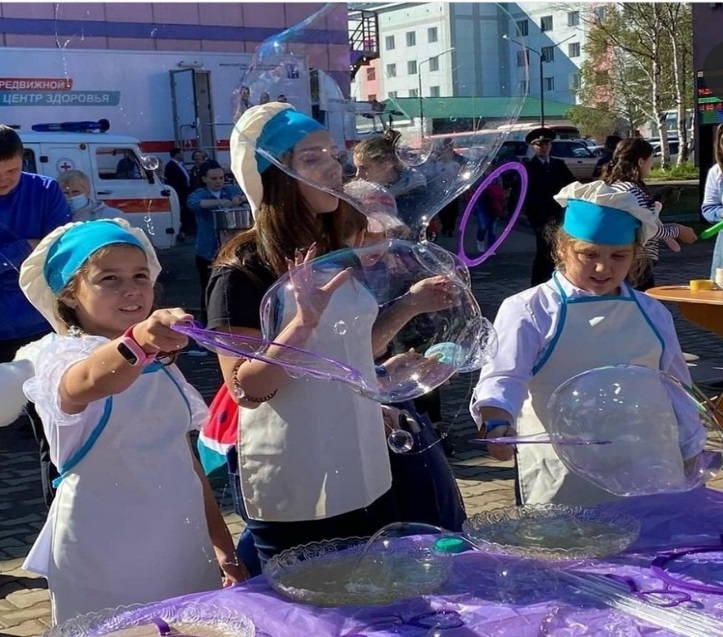 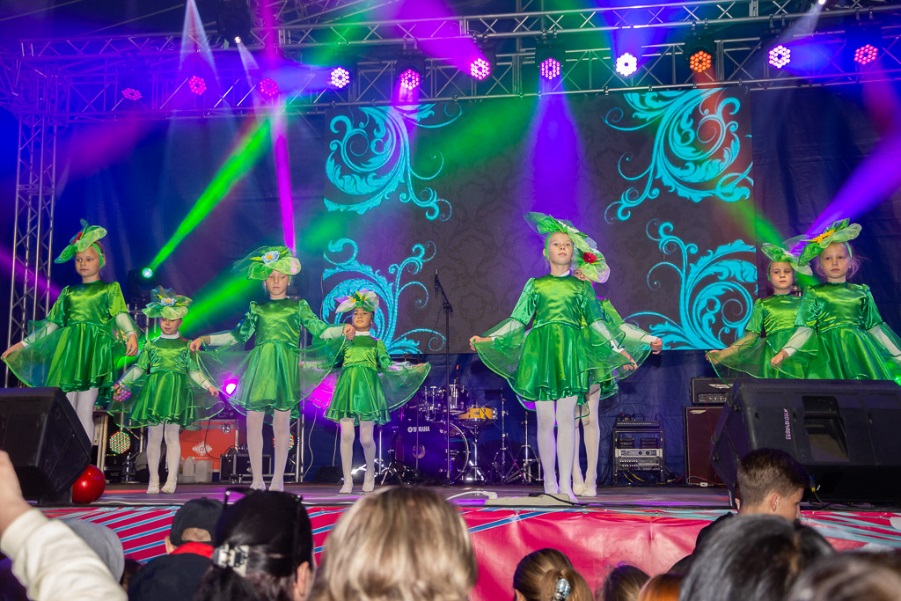 44
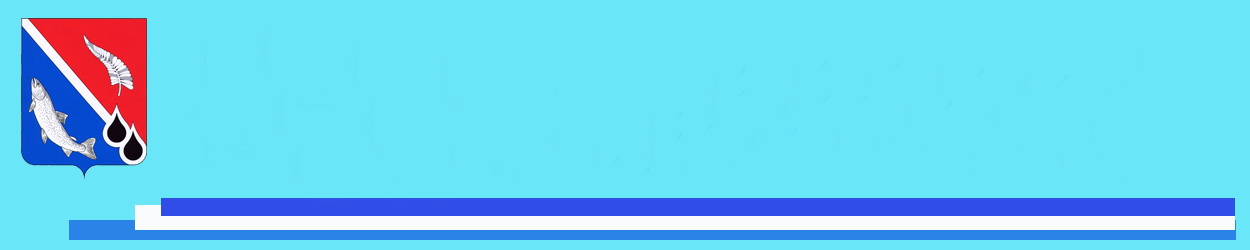 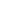 Социальная сфера:
Физическая культура и спорт
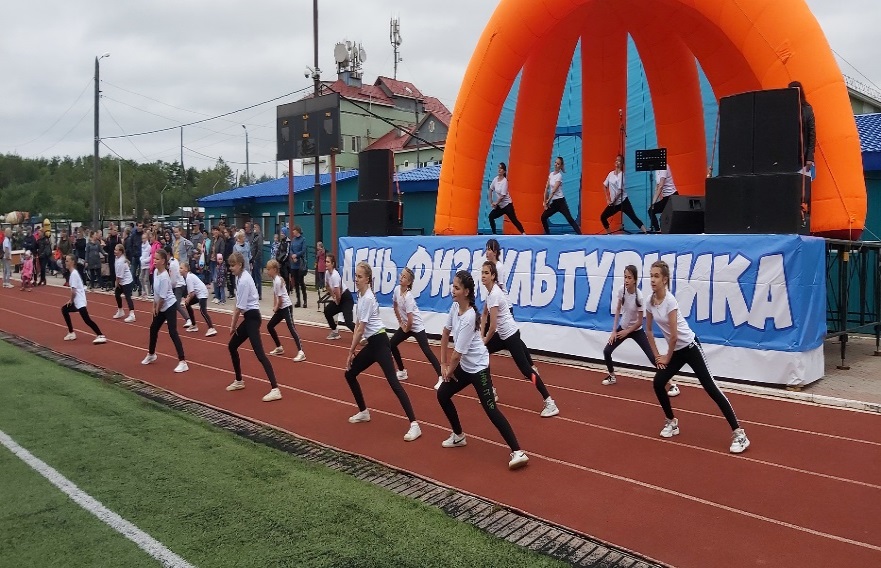 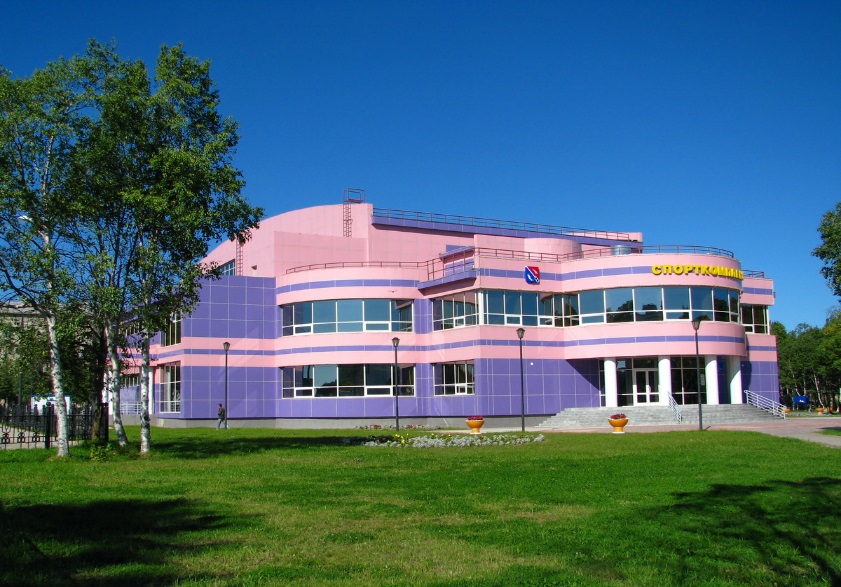 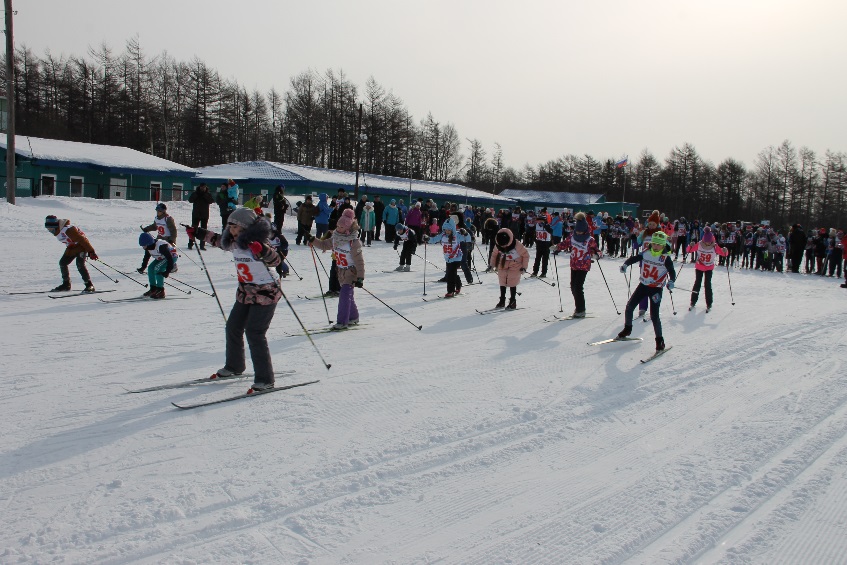 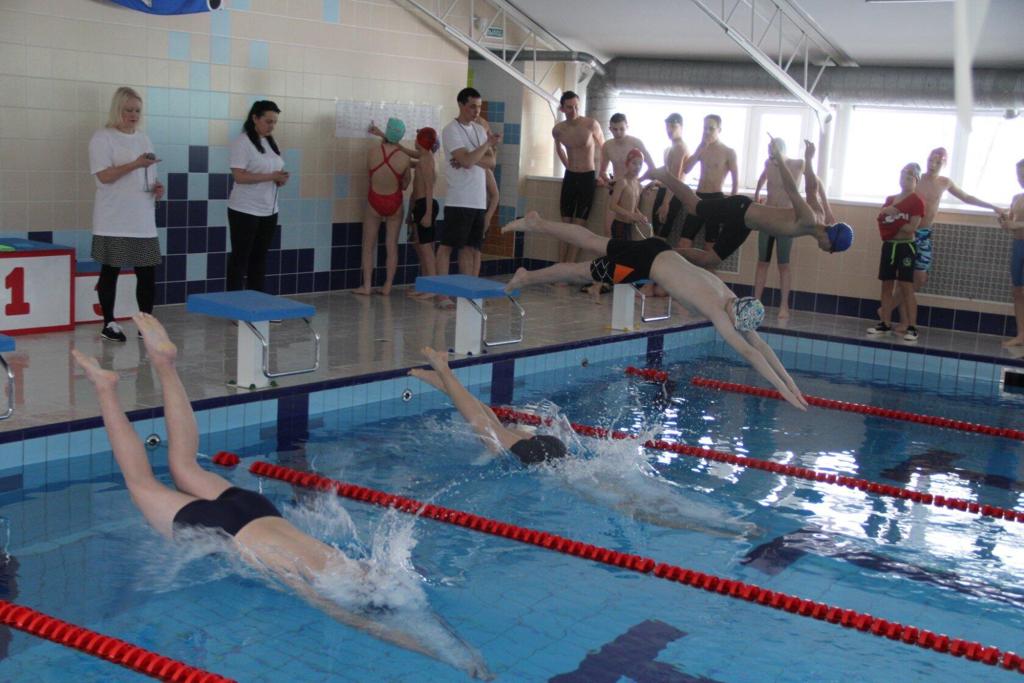 45
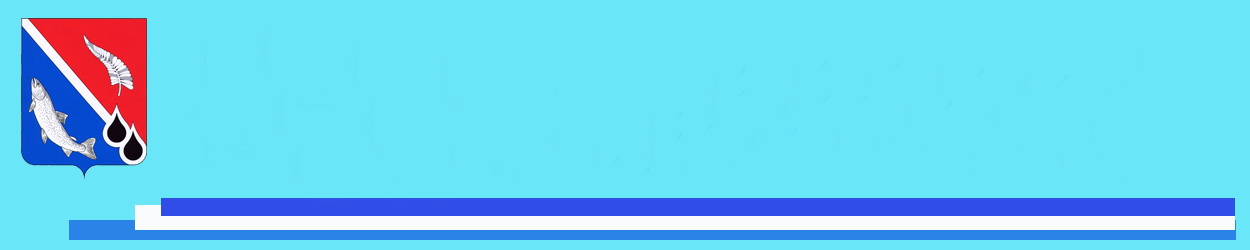 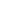 Социальная сфера:
Физическая культура и спорт
Численность граждан систематически занимающихся физкультурой и спортом, чел.
46
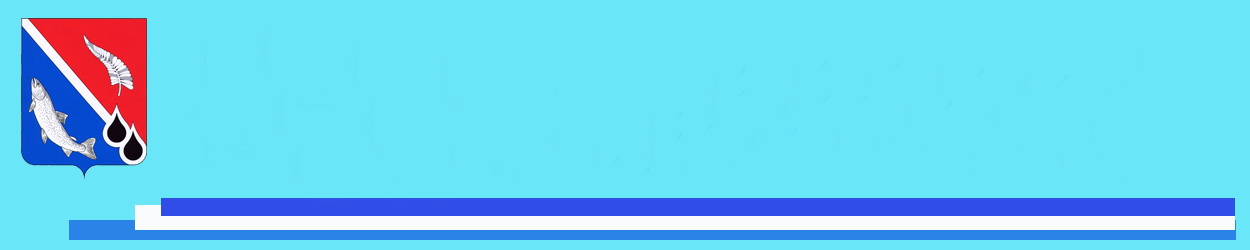 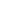 Социальная сфера:
Молодежная политика
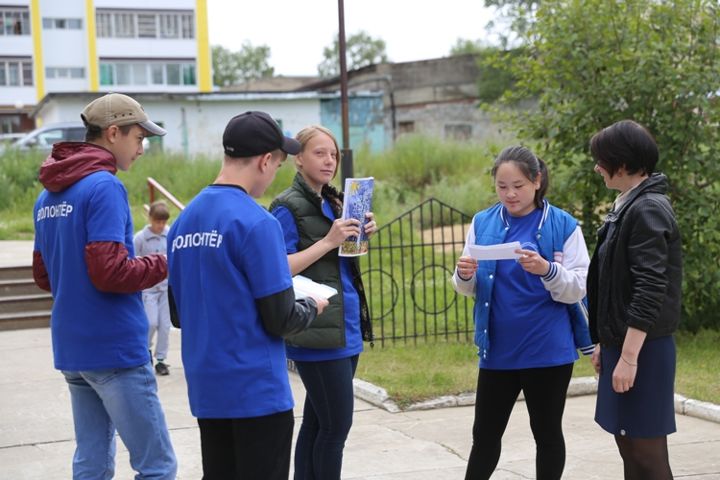 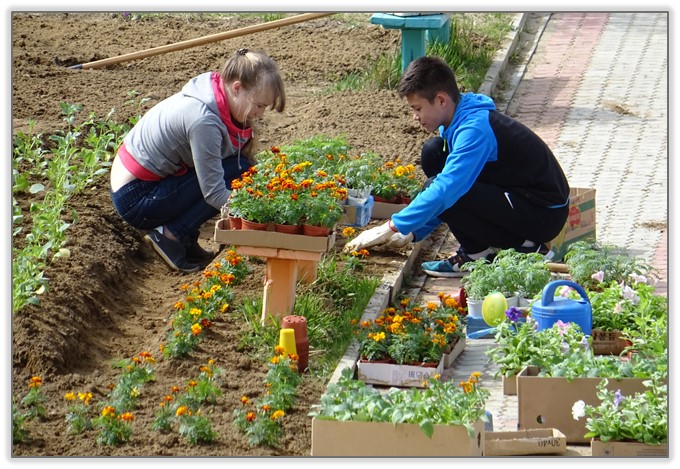 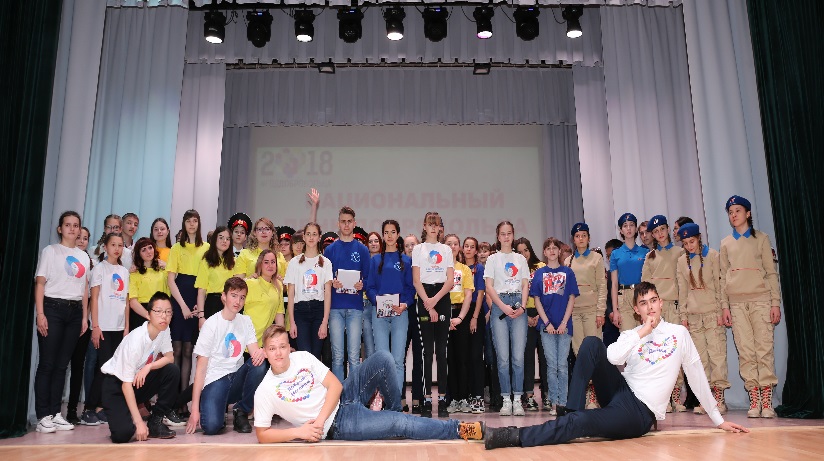 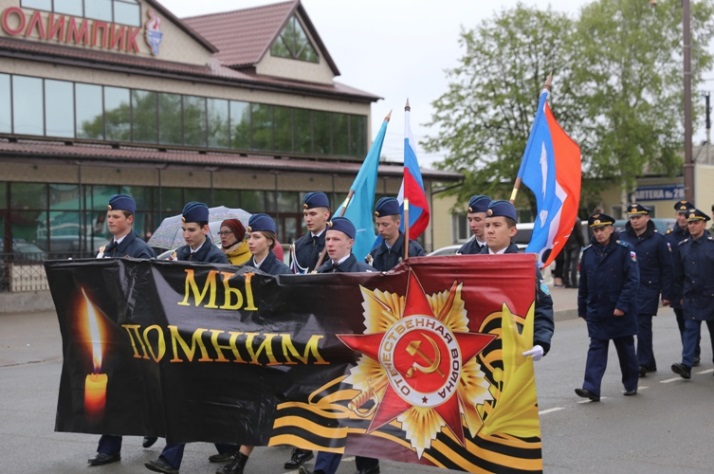 47
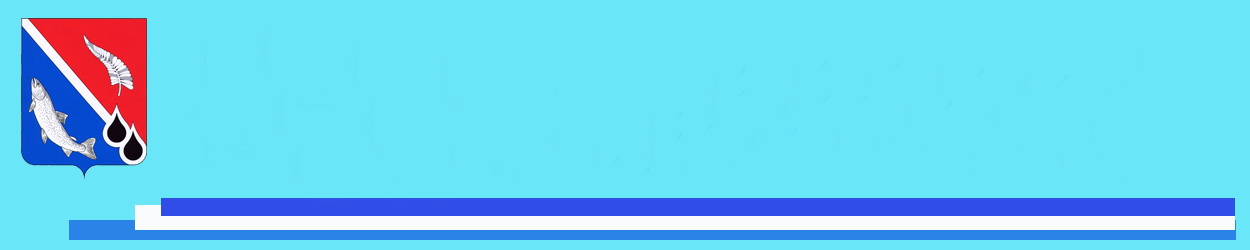 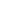 Социальная сфера:
Создание условий для традиционного проживания и хозяйствования КМНС
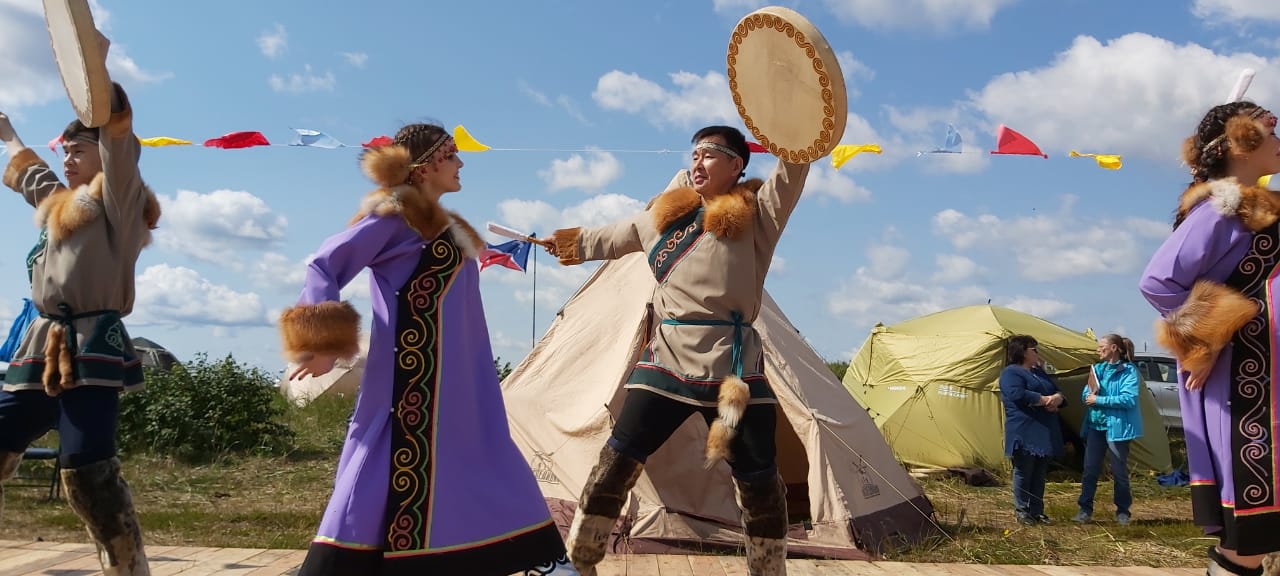 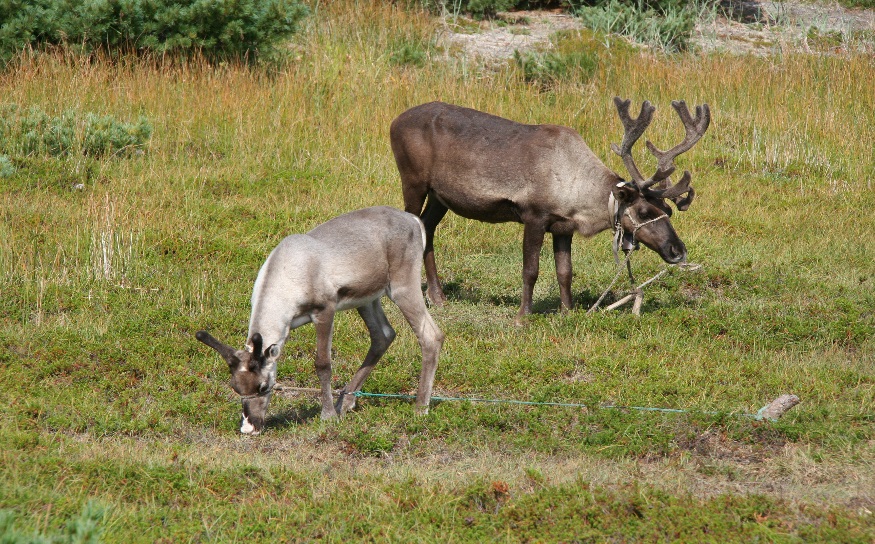 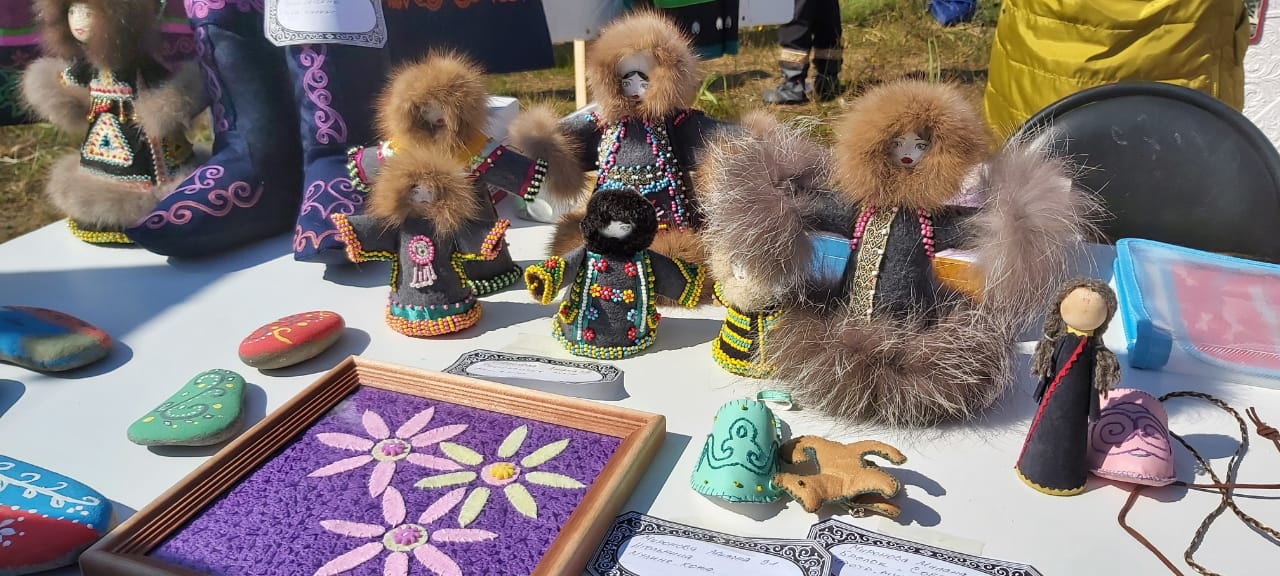 Численность на 01.01.20 – 1143 чел.
(снижение на  21 чел.)


В городском округе действует 
24 родовых хозяйств и общин 
(прирост 1 хозяйство)
48
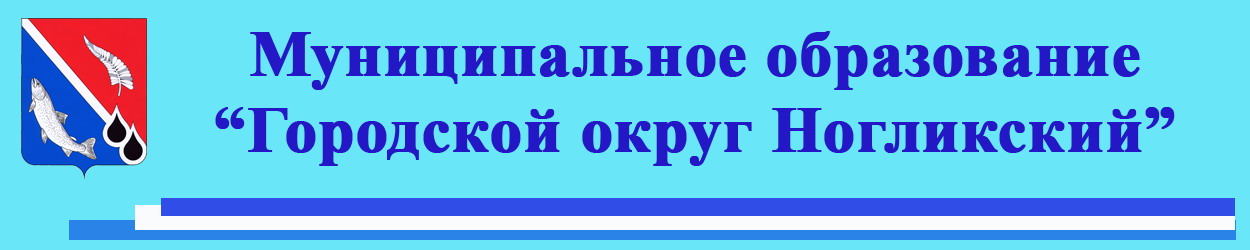 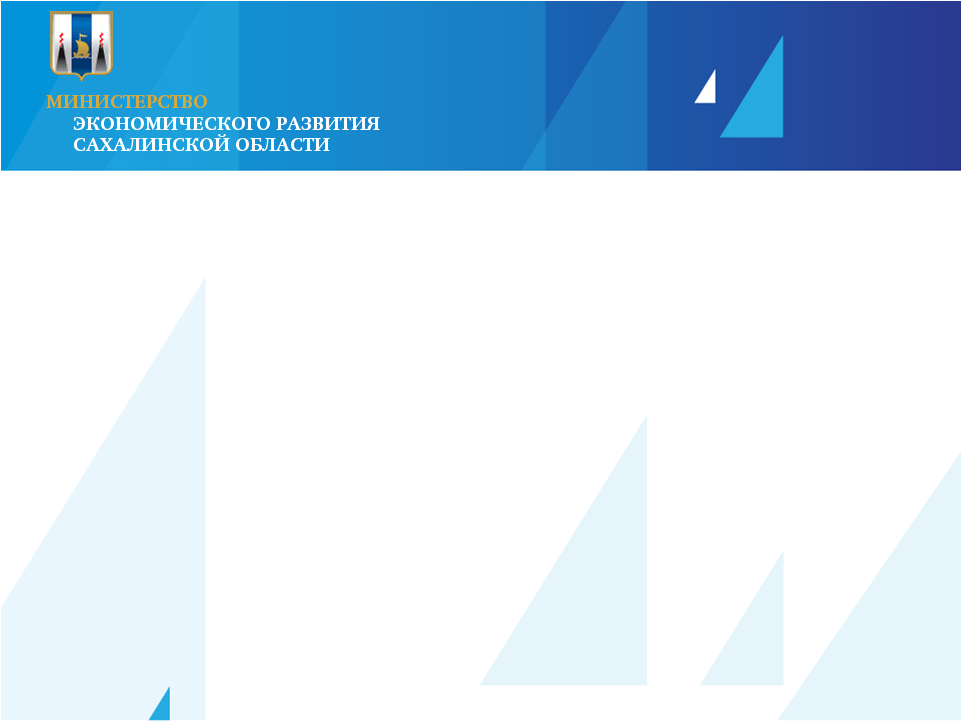 Спасибо за внимание
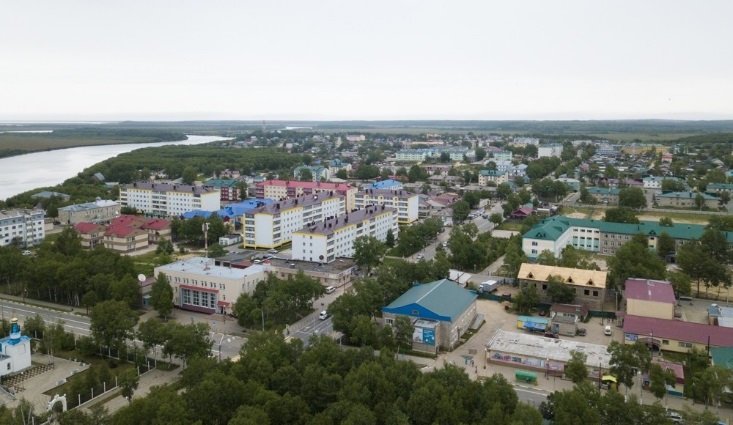